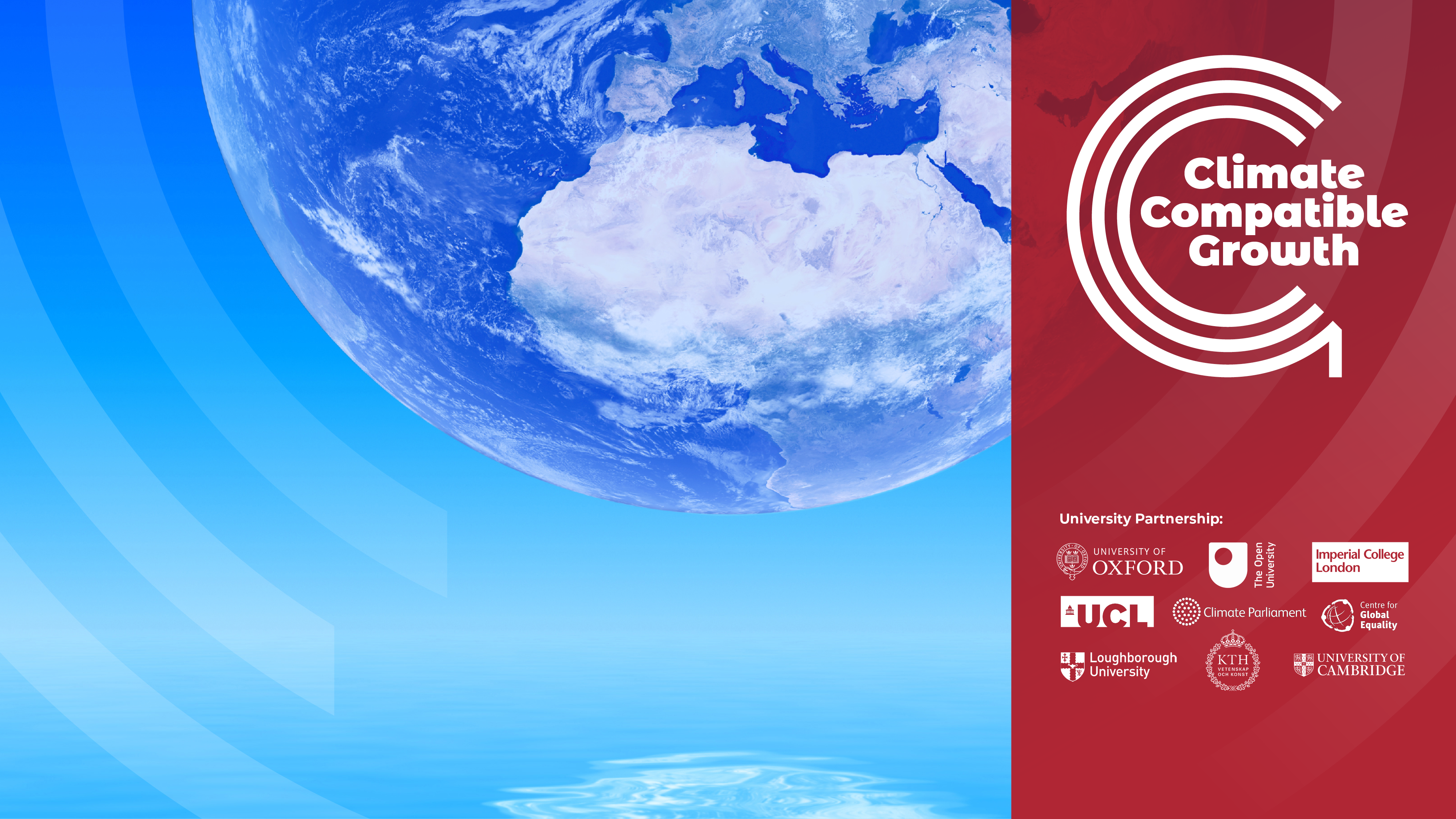 FINPLAN
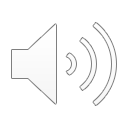 LECTURE 6 ASSETS DEPRECIATION, FINANCIAL STATEMENTS & RATIOS
Version 1.1
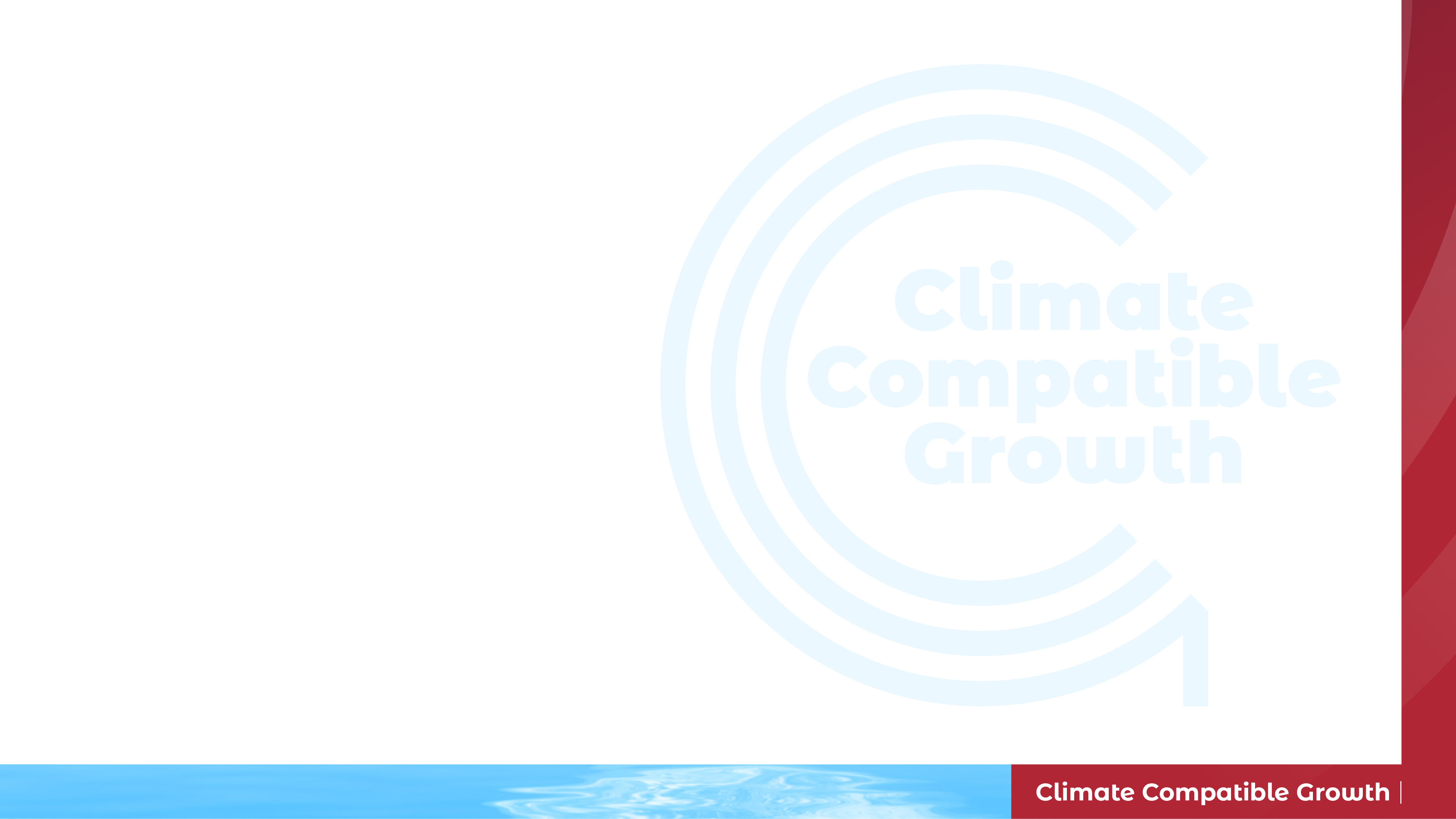 Learning Outcomes
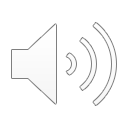 By the end of this lecture, you will be able to:
ILO1: Define depreciation
ILO2: Calculate depreciation with different methods
ILO3: Interpret financial statements (such as Income Statement, Cash Flow Statement and Balance Sheet)
ILO4: Calculate some important financial ratios
Course Name
MINI LECTURE NUMBER & NAME
Mini Lecture Learning Objective
2
[Speaker Notes: This lecture has four Intended Learning Outcomes:
Understand what is depreciation
Understand how to calculate depreciation with different methods
Learn about financial statements (such as Income Statement, Cash Flow Statement and Balance Sheet)
Learn how to calculate some important financial ratios]
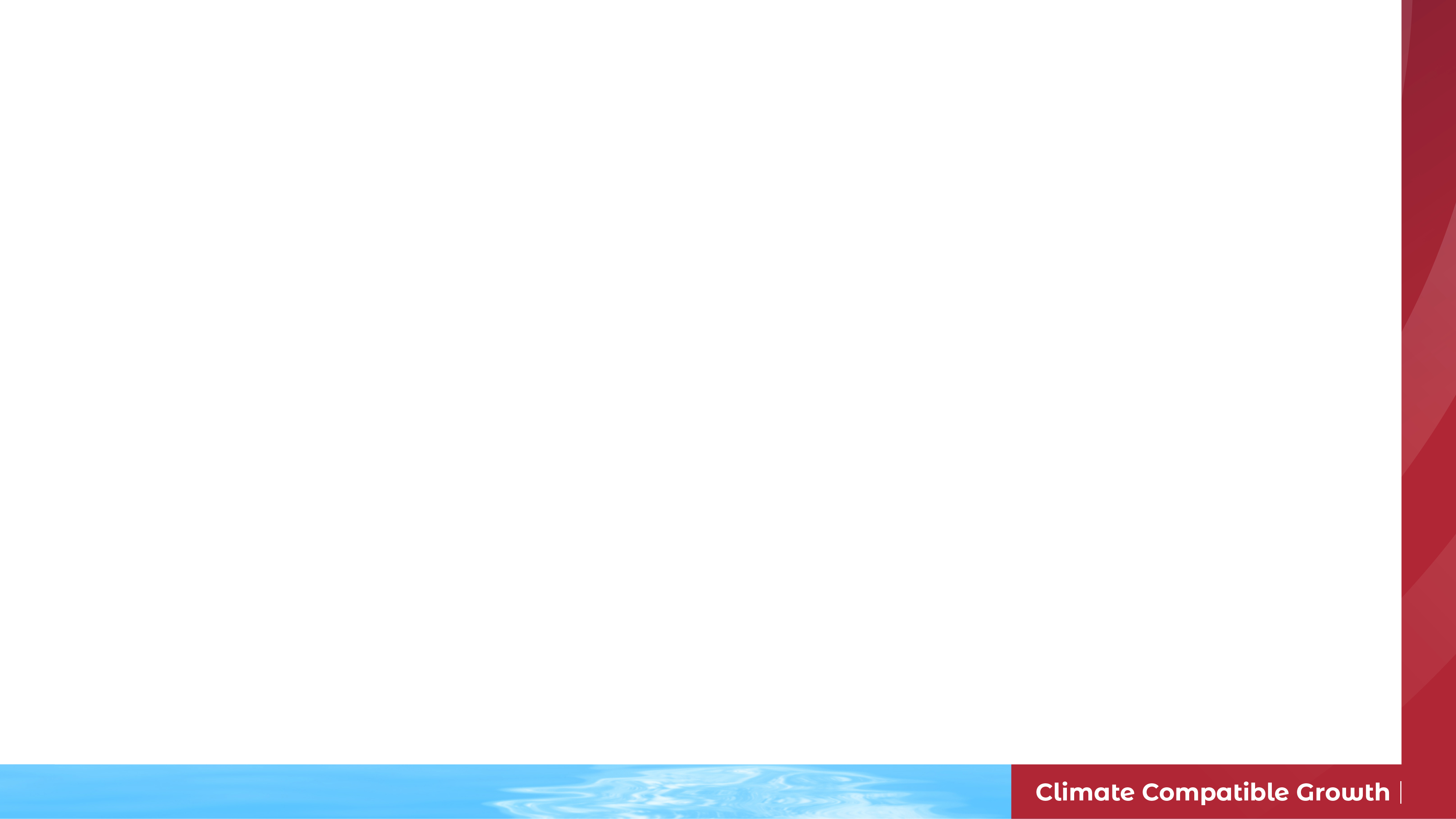 6.1 Assets Depreciation
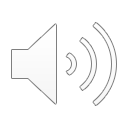 6.1.1 FINPLAN and Depreciation
DEPRECIATION:
Reduction in the value of fixed assets due to wear and tear of fixed assets
For calculation of tax
Depreciation begins when the asset is placed in service.
Appears twice:
In the Balance sheet
In the Income Statement
DEPRECIATION METHODS
Straight-Line (SL)
Declining Balance (DB)
Sum-of-the-Year-Digits (SYD)
Declining switching to SL (SWITCH)
3
[Speaker Notes: We start with ASSETS DEPRECIATION and various methods of its calculation.
Depreciation is used for accounting purposes. It refers to two situations. 
First, the decrease in the value of fixed assets due to wear and tear as assets age. Depreciation should not be confused with amortization, which refers to the practice of spreading an intangible asset's value over that asset's useful life. Thus, depreciation and amortization are two very similar concepts.
Second, it is relevant for tax calculation. Asset depreciation starts when it is placed in service.
The depreciation amount appears twice: in the balance sheet and in the income statement.


Methods of computing depreciation and the periods over which assets depreciate may vary between asset types within the same business and may vary for tax purposes. These may be specified by law or accounting standards, which may vary by country. There are several standard methods of computing depreciation expense. FINPLAN allows four different METHODS TO CALCULATE DEPRECIATION. These are: 
straight-line method,
declining balance, 
sum-of-the-year digits, and 
declining balance switching to Straight line. 
We will briefly describe these methods in the following slides.]
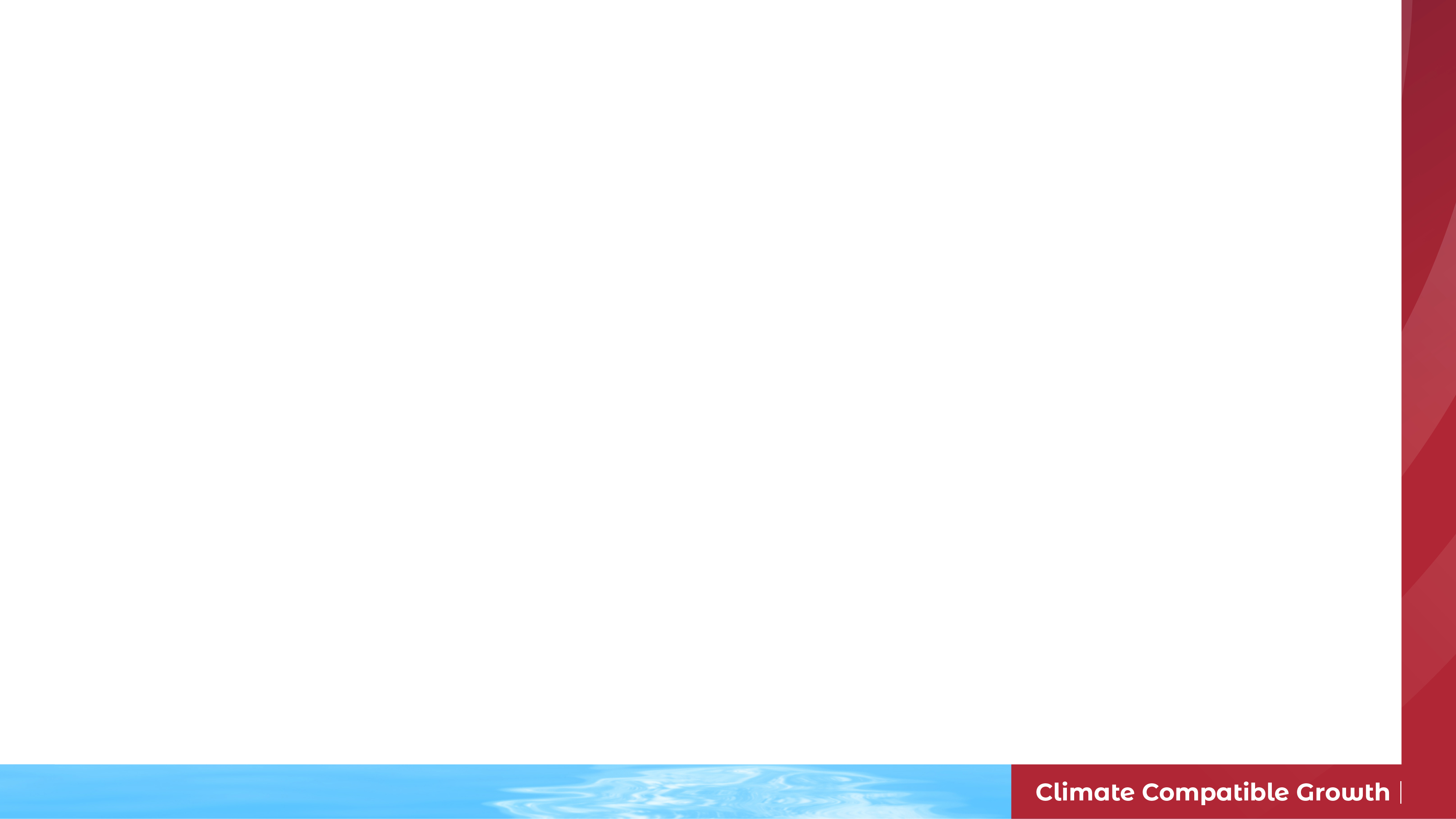 6.1 Assets Depreciation
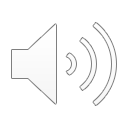 6.1.2 Depreciation Methods
The depreciation method is specified by the country’s tax law.
Every asset is assigned to a particular class determining the depreciation parameters.
FINPLAN does not carry out depreciation by component, it calculates the depreciation for the project as a whole.
4
[Speaker Notes: In a country, the method used to calculate depreciation is specified by the tax authority of the country. You need to find out which method is used in your country and choose the method for your analysis accordingly. Methods of computing depreciation and the periods over which assets are depreciated may vary between asset types within the same business and may vary for tax purposes.
For example, depreciation of a computer may be calculated using the straight-line method, whereas the depreciation method for power plant equipment may be declining balance. By law, a computer can be depreciated over five years, whereas the depreciation life of power plant equipment may be 15 years. However, FINPLAN does not allow component by component depreciation. It calculates depreciation for the power project as a whole.
Depreciation expense begins when the asset is placed in service. For example, if a power plant becomes online in the fifth year, after four years of construction, depreciation starts from the fifth year, which is the first year of operation.]
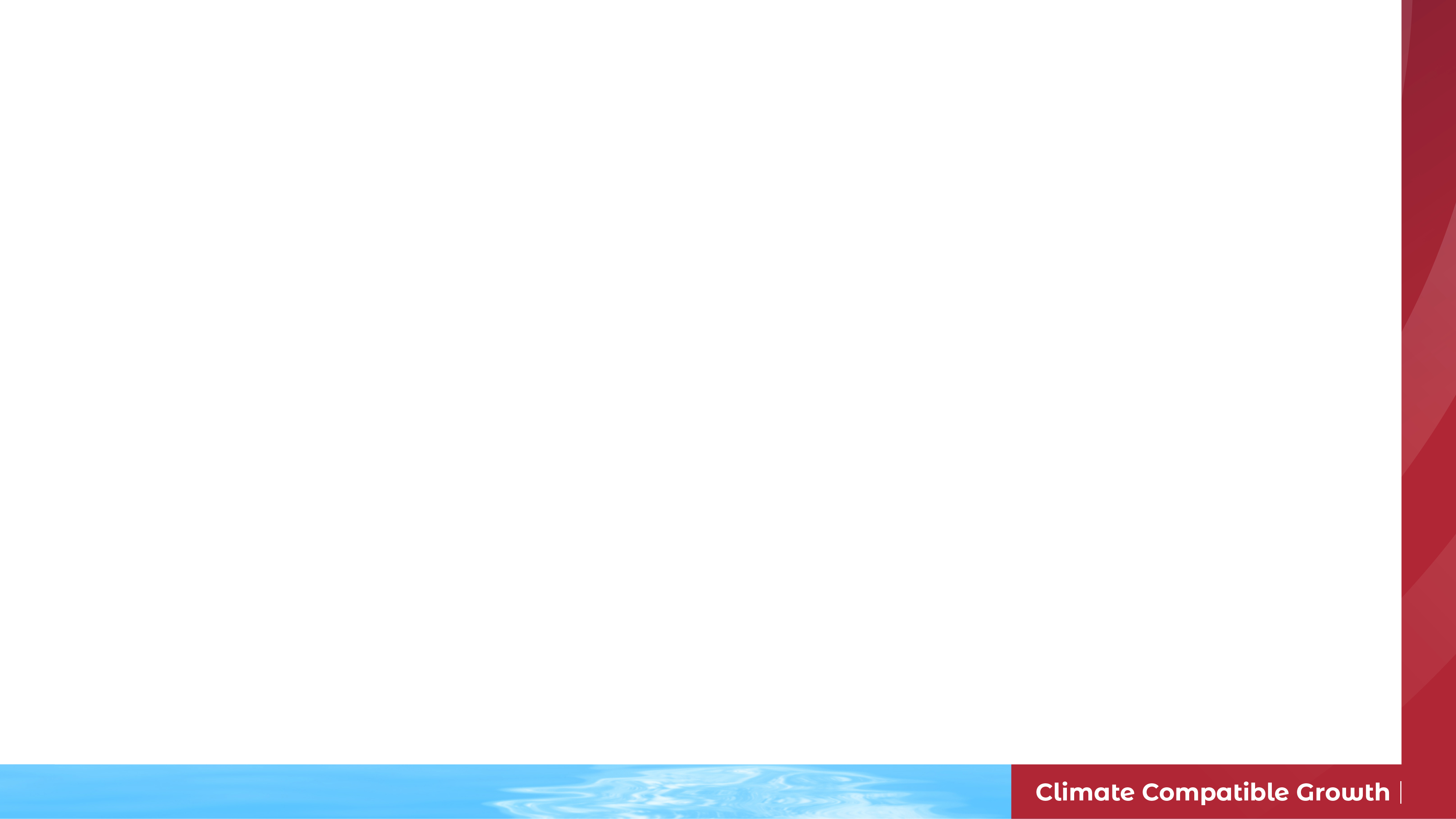 6.1 Assets Depreciation
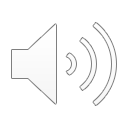 6.1.3 Depreciation Methods
1. STRAIGHT-LINE METHOD (SL):
Assumes constant reduction in asset value each year
Straight-Line Depreciation formula is the following:

Book Value of the asset = Investment Cost of the Asset
For example:
Book Value of the Asset = $100 million
Depreciation Period = 20 years
Annual Depreciation = $100 million / 20 years = $5 million per year
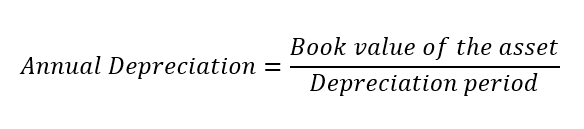 5
[Speaker Notes: In the STRAIGHT-LINE METHOD, the asset value depreciates at a constant rate, every year, over the lifetime (depreciable period) of the project. 
The formula for depreciation calculation is shown in the slide: Book value of the asset divided by the depreciable life of the asset.
Book value of the asset is the total investment cost spent on it.
For example, if by a country’s tax law, power plant equipment is to be depreciated over 20 years, then every year 5% of the asset value would be depreciated. So, if the value of the power plant is, for example, 100 million dollars, then every year, depreciation amount is 5 million dollars. After 20 years, the value of the asset is zero.]
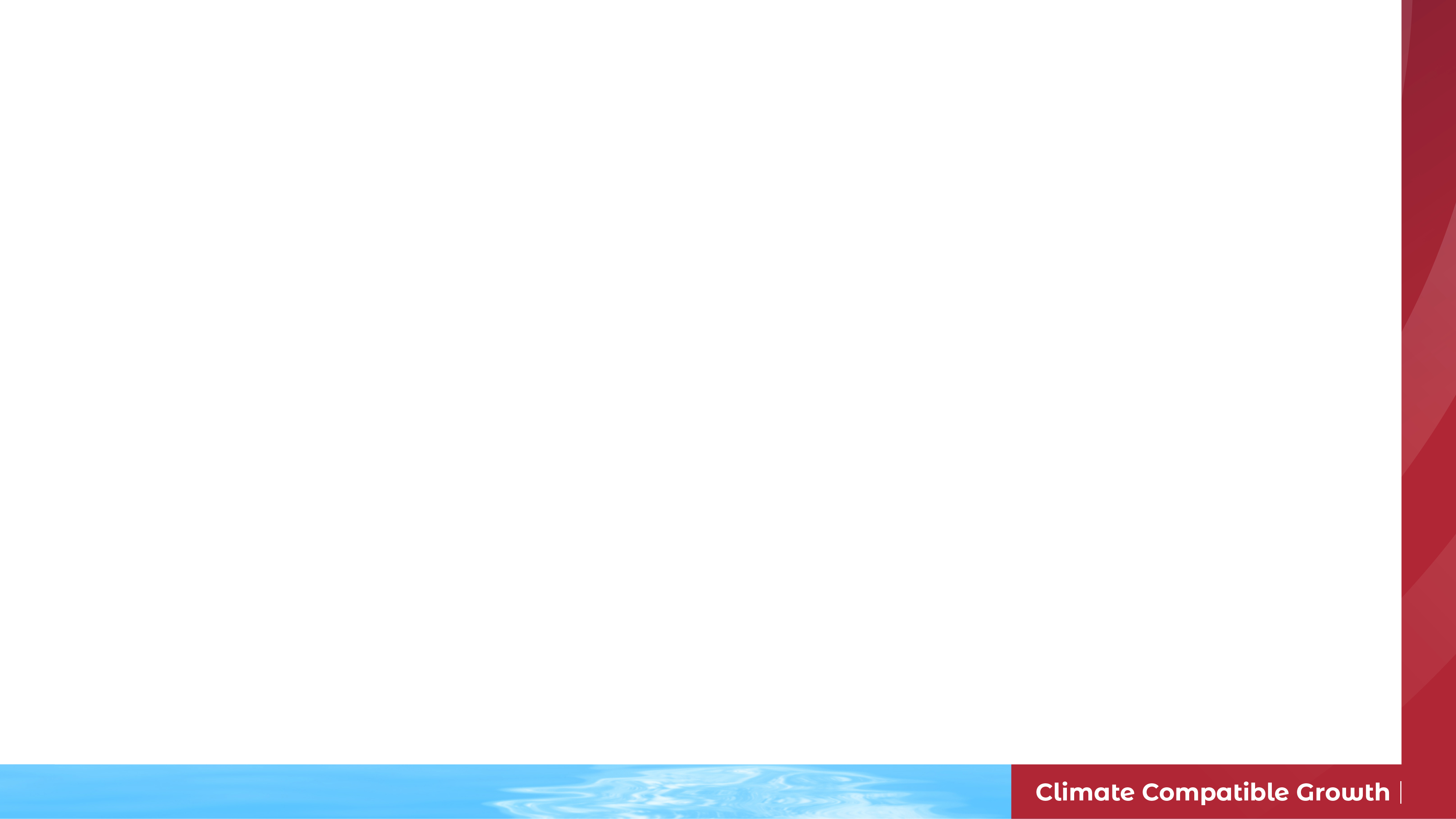 6.1 Assets Depreciation
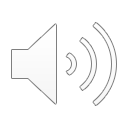 6.1.4 Depreciation Methods
2. DECLINING BALANCE DEPRECIATION (DB):
Higher depreciation charge in the first year of an asset’s life and gradually decreasing charges in subsequent years. Formula: 
Annual Depreciation = Depreciation rate (fixed) x Book Value (BV) at beginning of the year
BV at beginning of year = BV of asset - Accumulated Depreciation until beginning of year
For example: Book Value of asset = $100 and Depreciation rate = 20%
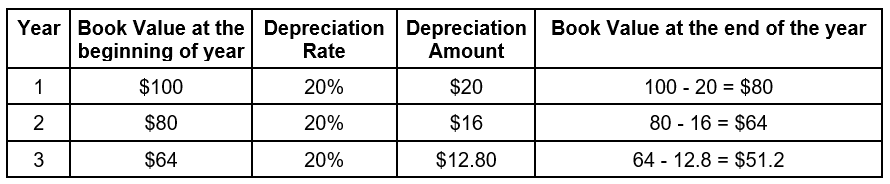 6
[Speaker Notes: In the DECLINING BALANCE DEPRECIATION METHOD, depreciation is higher at the beginning of the asset life and then declines over the years. 
As annual tax is calculated as tax rate multiplied by the depreciation amount, this means the tax benefit is higher at the beginning, which is preferred by the company.
In this method, a fixed depreciation rate in percentage is used for calculation. To calculate depreciation amount, this rate is applied to the book value of the asset in the beginning of that year. 
For example, the book value of an asset is 100 dollars, and the depreciation rate is 20%. In the first year, the depreciation amount is 20 dollars, and the net book value at the end of the year 1 is 100 minus 20 dollars, or 80 dollars. These 80 dollars become the book value at the beginning of year 2 and the process continues until the end of the depreciation period.]
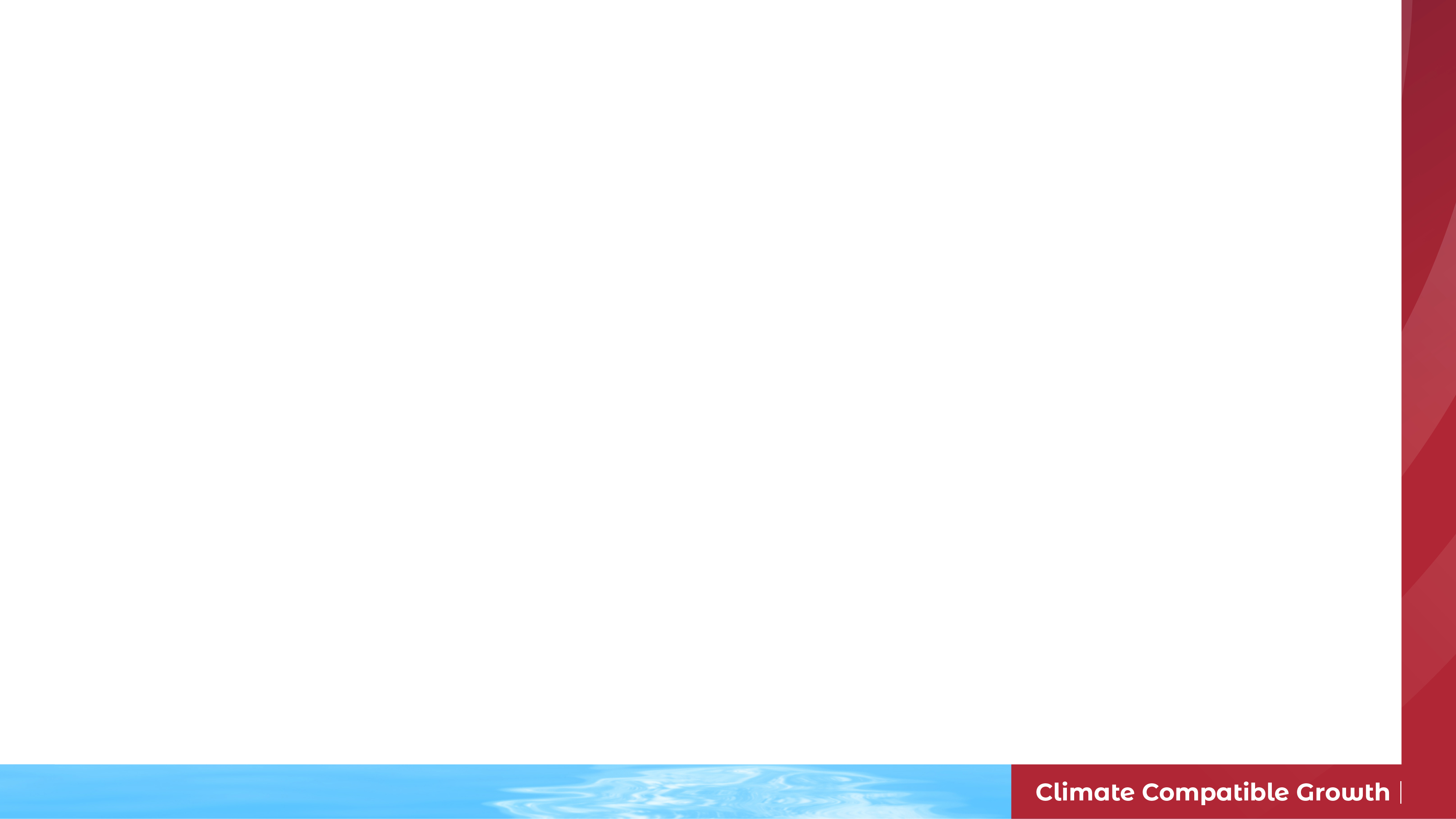 6.1 Assets Depreciation
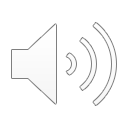 6.1.5 Depreciation Methods
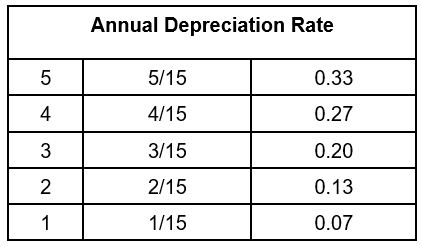 3. SUM-OF-THE-YEARS-DIGITS (SYD):





Sum-of-the-years-digits = 5 + 4 + 3 + 2 + 1 = 15
4. DECLINING BALANCE SWITCHING TO STRAIGHT-LINE (SWITCH):
Two steps
Apply the declining balance method over a specified period.
Switch over to the straight-line method.
At the beginning of the asset life, depreciation amount is higher than the straight-line method, but lower than the declining balance method.
7
[Speaker Notes: The third method is SUM-OF-THE-YEARS DIGITS. 
In this method, at the beginning of the asset life the depreciation amount is higher than the straight-line method, but lower than the declining balance method. Depreciation rate is calculated in the following manner: 
Suppose asset life is 5 years, which includes the digits, 1,2,3,4,5. Adding up these digits, we get 15.  
So, depreciation rate in year 1 is 5 divided by 15; in year 2 is 4 by 15; lastly in year 5 is 1 by 15. 
In fraction terms, depreciation rates are 0.333 in the first year, 0.27 in the second year, 0.2 in the third year, and so on. If the asset value is 1000, first year depreciation amount is 333, second year is 270, and so on.

The last method is DECLINING BALANCE SWITCHING TO STRAIGHT-LINE.
In this method, at the beginning, the depreciation amount is calculated applying the declining balance method for a specified period. After that, the depreciation method is switched to the straight-line method, which explains its name.]
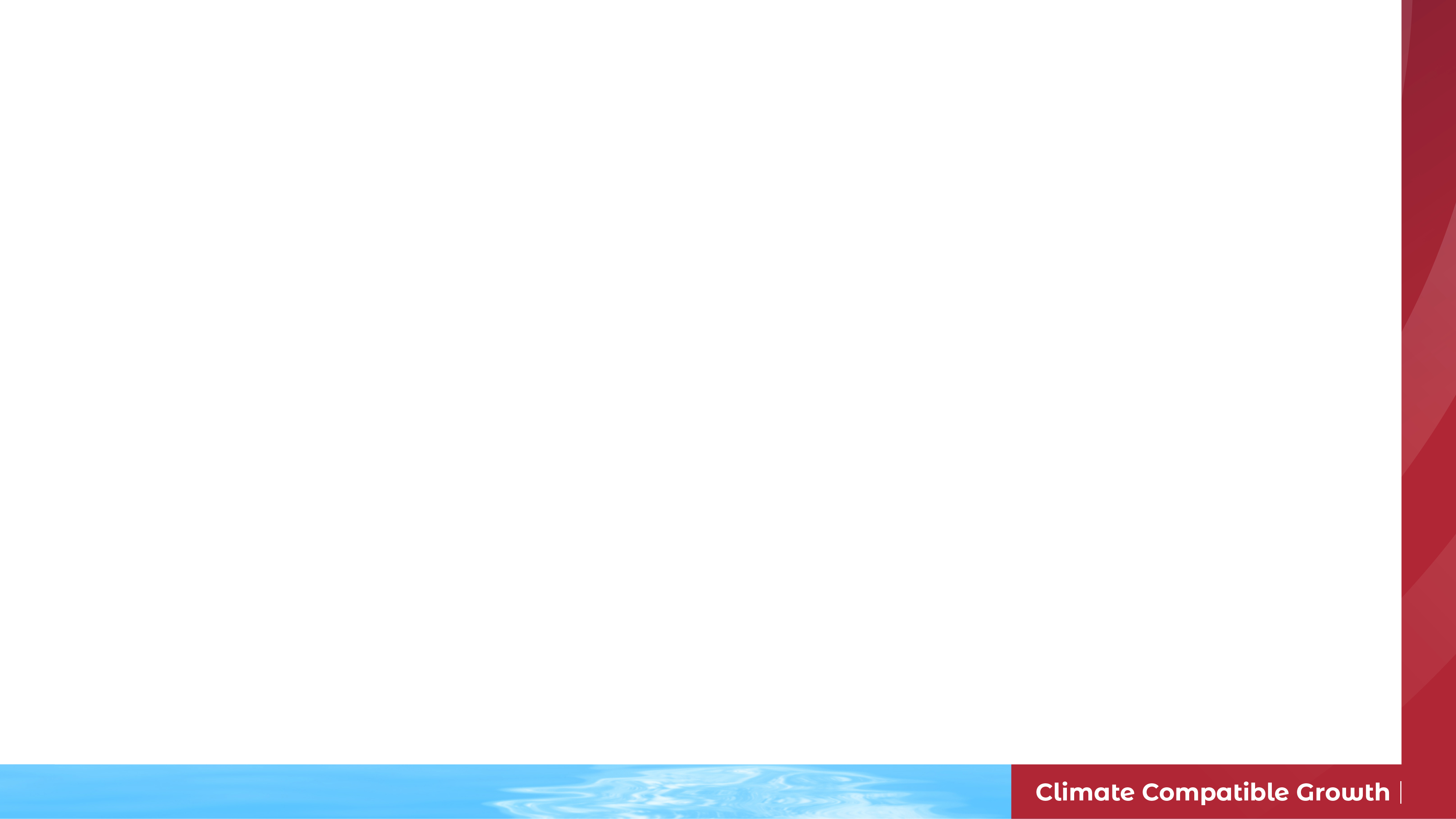 6.2 Financial Statements
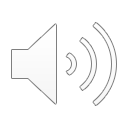 6.2.1 Definition
FINANCIAL STATEMENT = a formal record of the financial activities of a business, a person, or an entity.
Relevant financial information is presented in a structured, well-defined, and easy to understand manner, following a standard practice (like the Generally Accepted Accounting Principles, or GAAP).
8
[Speaker Notes: Now, we will explain FINANCIAL STATEMENTS.
A financial statement is a formal record of the financial activities of a business, a person, or an entity.
Relevant financial information is presented in a structured and well-defined manner, following a standard practice, and in a form easy to understand. 
The law of a country prescribes the standard accounting practice to be adopted. Most commonly used accounting practice is Generally Accepted Accounting Principles, or G.A.A.P.]
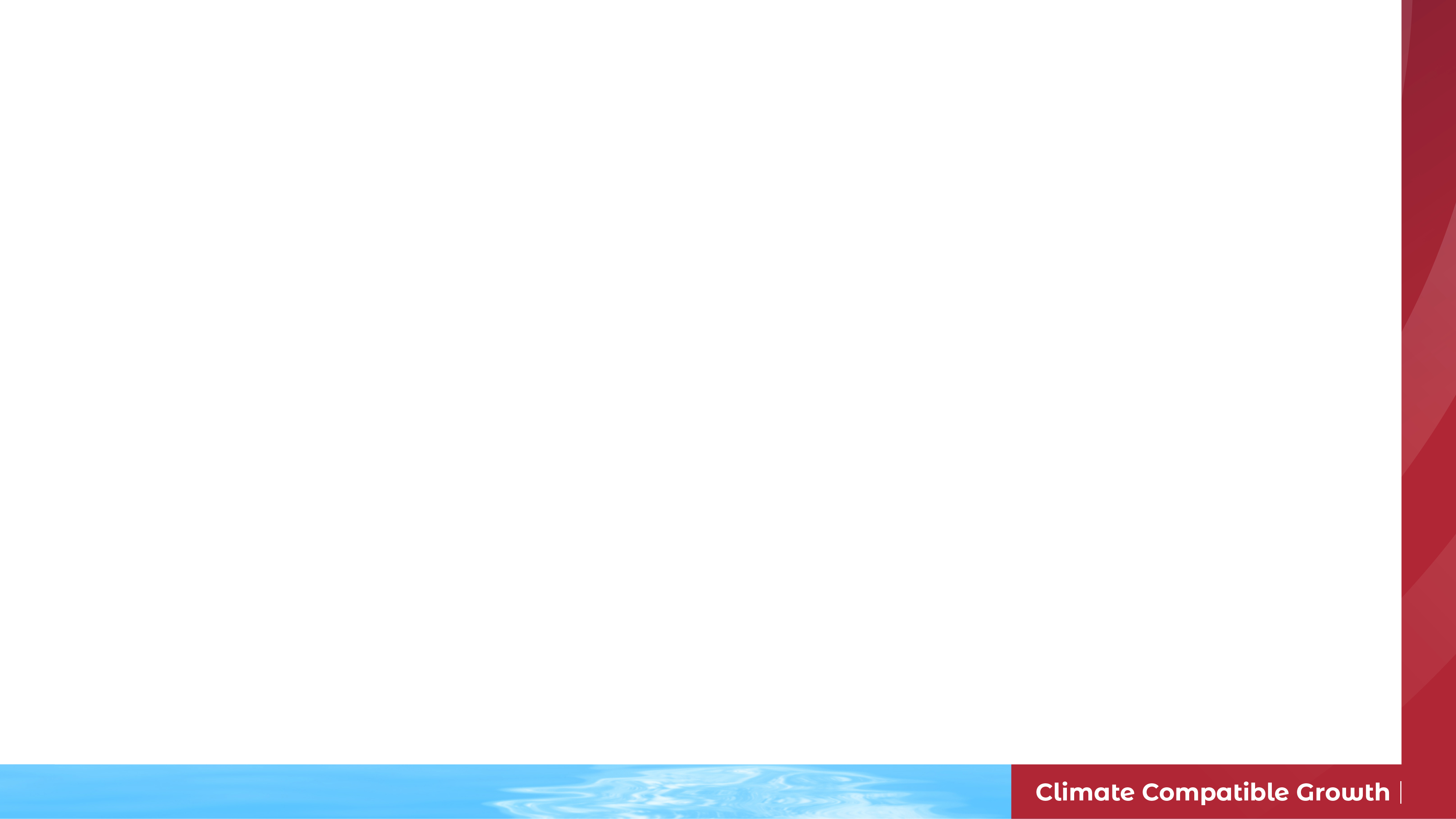 6.2 Financial Statements
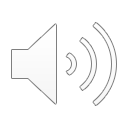 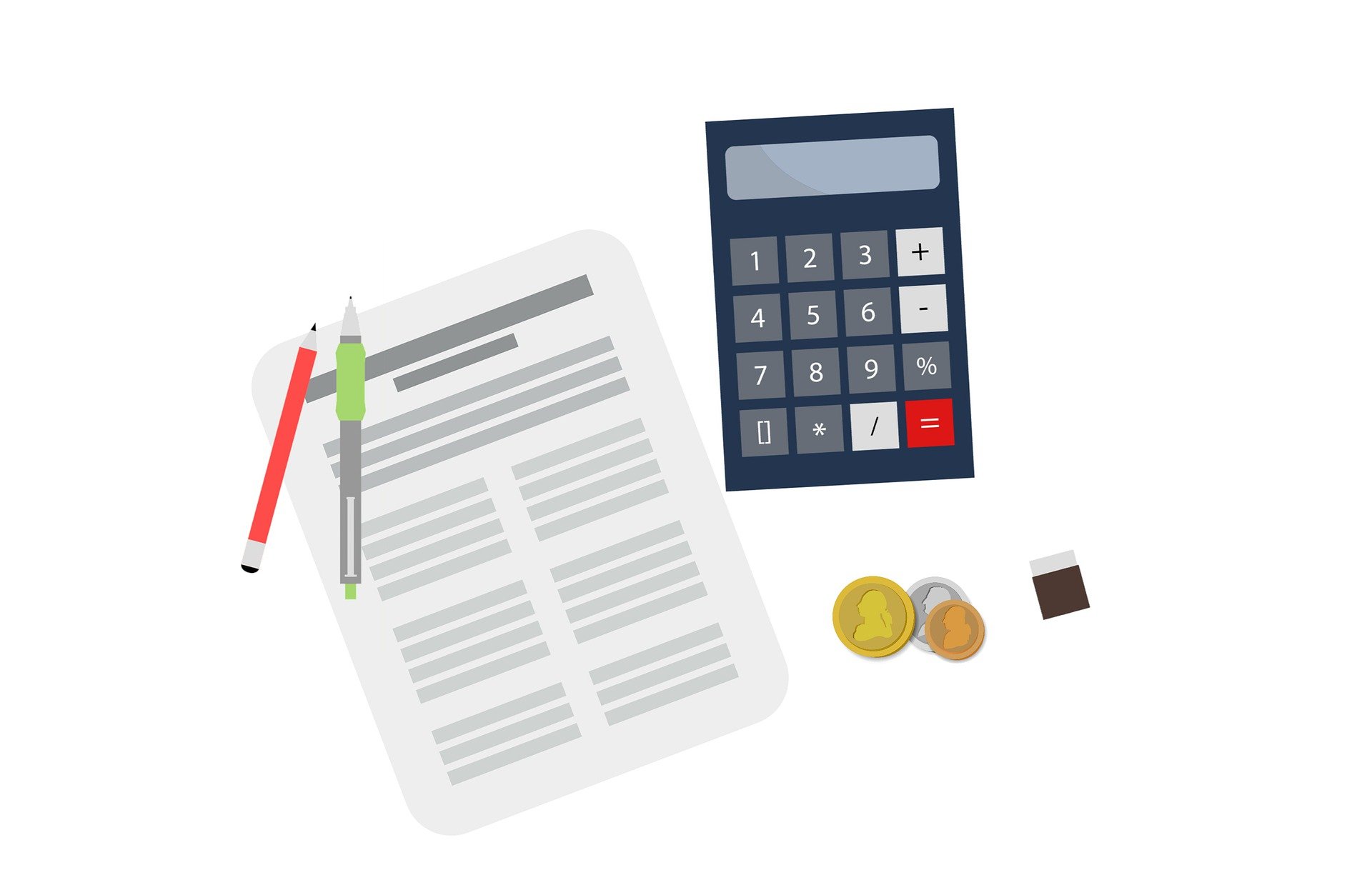 6.2.2 Types of Financial Statements
There are three key financial statements: 
INCOME STATEMENT
CASH FLOW
BALANCE SHEET
9
[Speaker Notes: There are three key statements: income statement, cash flow, and balance sheet. 
As per the rules, publicly listed companies need to report them at regular intervals. In this lecture we explain them.]
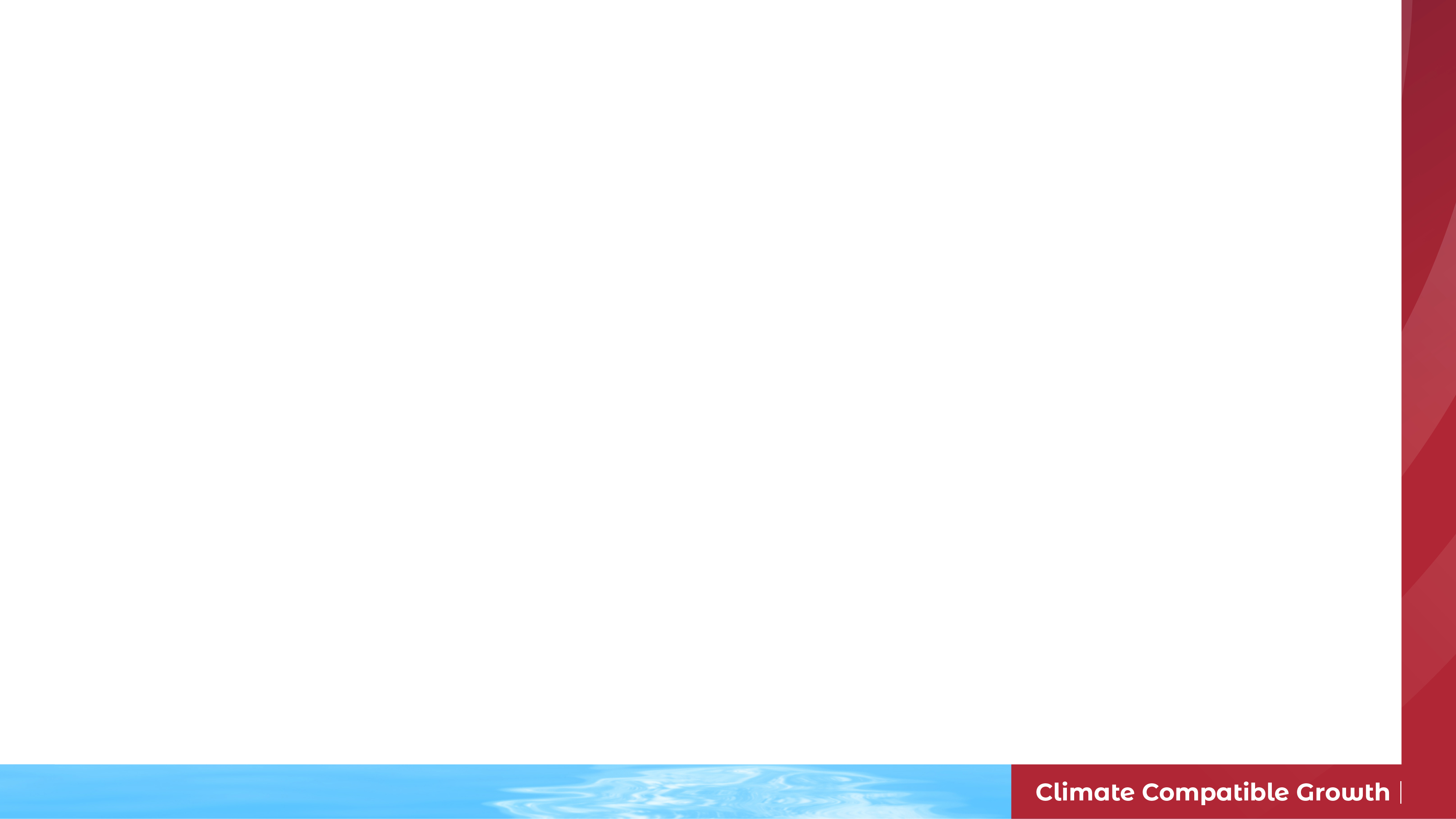 6.2 Financial Statements
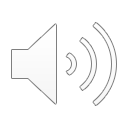 6.2.3 Types of Financial Statements
1. INCOME STATEMENT
Also called Operating Account or Profit and Loss Statement
Objective of the income statement is to determine if the company is profitable or loss making in a particular period, say, in a year.
Net Income or Profit = Revenue – Expenses
10
[Speaker Notes: INCOME STATEMENT is also known as the operating account or the profit and loss statement. 
It shows the company’s revenues and expenses during a particular period. 
The purpose of the income statement is to show lenders and investors whether the company made profit or loss during the period being reported. 
It is based on the equation:  Net Income is equal to revenue minus expenses.]
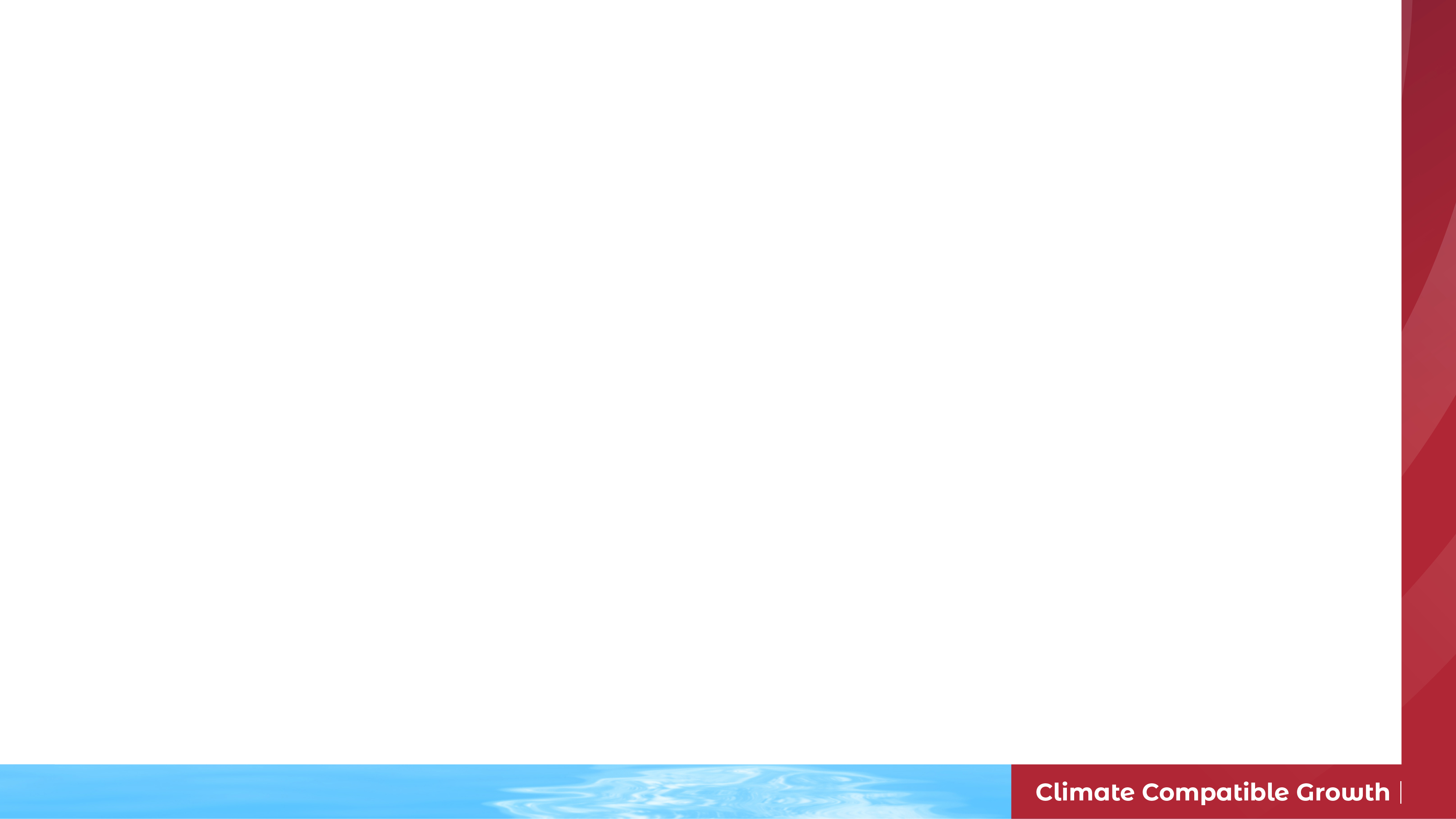 6.2 Financial Statements
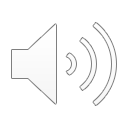 6.2.4 Types of Financial Statements
1. INCOME STATEMENT
A typical Income Statement for a particular period consists of:
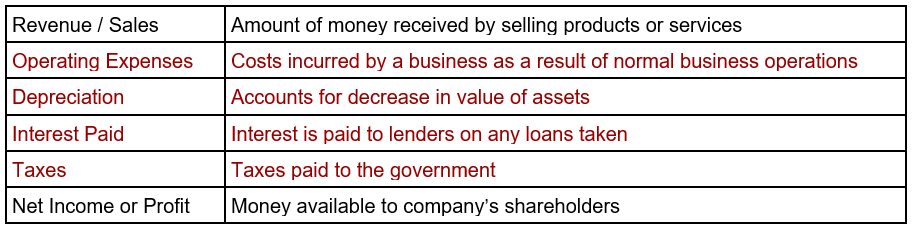 11
[Speaker Notes: This table shows the format of reporting income. Revenues or sales is the money received from the sale of products and services, appearing at the top of the Table. 
Operating Expenses are costs incurred by a business as a result of normal business operation, appearing in the second row of the table. 
The subsequent three rows are financing expenses which consist of depreciation, interest paid and taxes paid'". 
After subtracting all expenses, we get net income, or “net profit”. Net income, if it is positive, is the amount of money available to the owner or the shareholders from the business after meeting all expenses. 
In the next slide, we explain a simple income statement.]
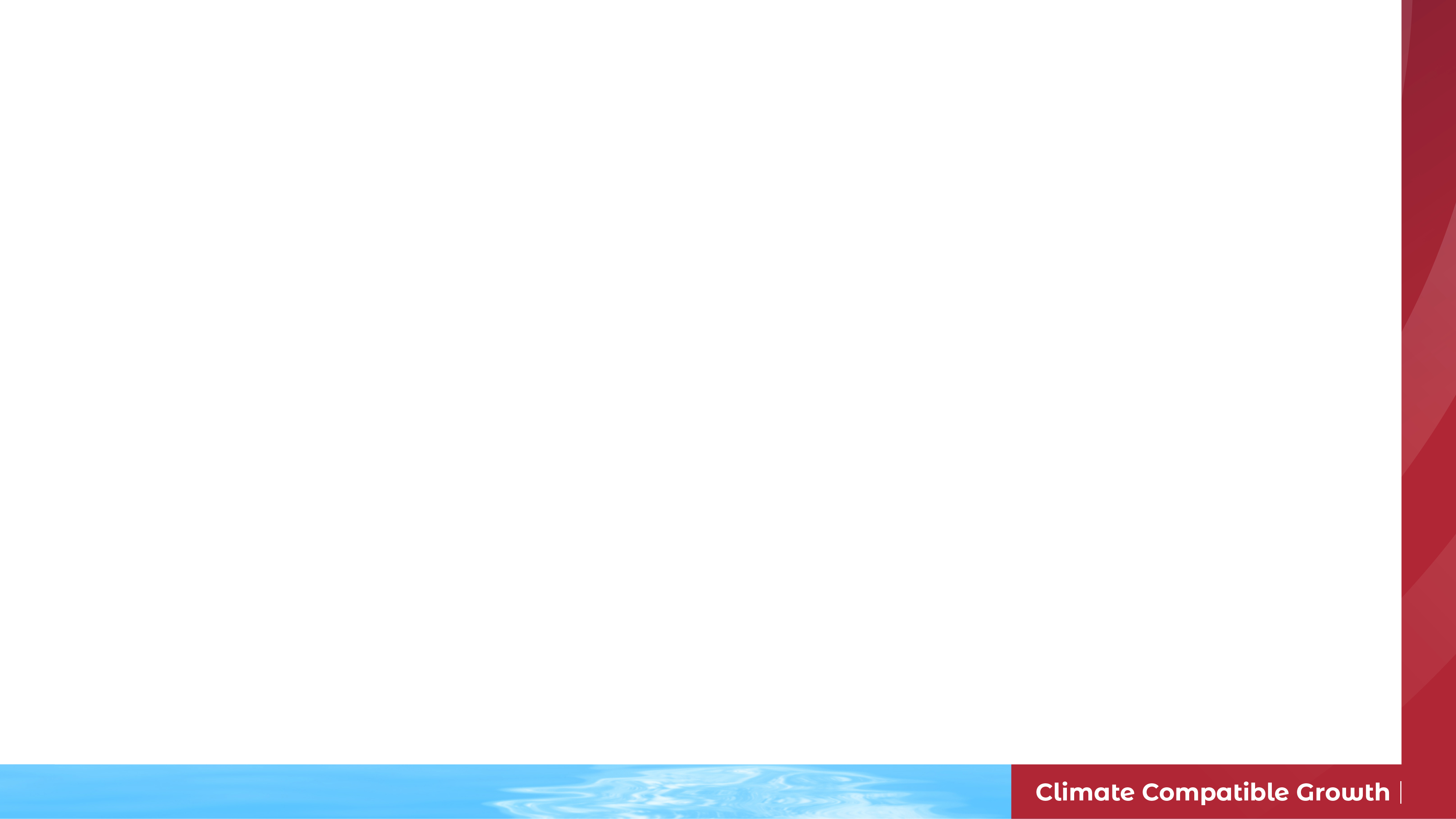 6.2 Financial Statements
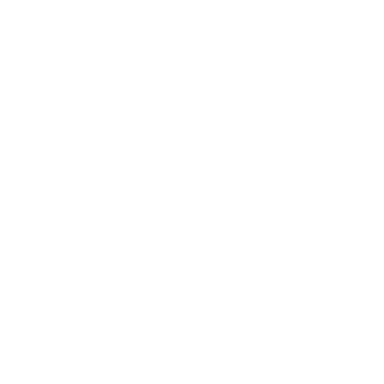 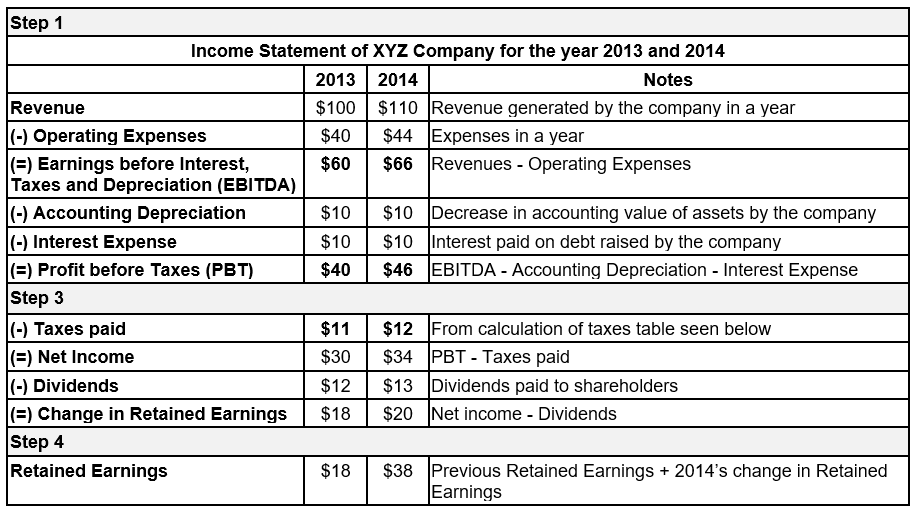 6.2.5 Types of Financial Statements
1
1. Income Statement Example
4
3
$39
5
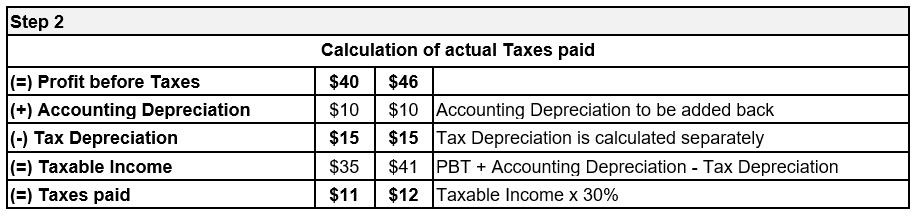 2
12
[Speaker Notes: This table is an example of the X.Y.Z company’s income statement for 2013 and 2014. The business has just started and 2013 is the first year of operation. 

Looking at the table from top to bottom, we can see that in 2013, the company XYZ earned $100 in revenue. To earn this, XYZ had to spend $40 as operating expenses, like fuel costs, and operating and maintenance costs. Subtracting the $40 from $100, we get $60, which would be X.Y.Z’s earnings before interest, taxes, depreciation, and amortization (shortly EBITDA). From this we will subtract $10 each for accounting depreciation and interest paid to get profit before tax 40$ for X.Y.Z. 

Now we need to compute tax for the company's income. For this, we created a separate table.

2. First, we take Profit before tax and add back accounting depreciation. From this we subtract tax depreciation based on the country’s tax laws. For this example, we assume that $15 is the tax depreciation. We get taxable income from which we can get actual taxes paid. With 30% taxes, we pay $11 as taxes to the government. 
3. Returning to the previous table, we subtract taxes paid from Profit before taxes to get Net Income. We have $30 as the net income X.Y.Z company has generated for its shareholders and to fund its future expansion. We assume X.Y.Z decides to pay $12 to shareholders as dividend and keeps $18 as retained earnings for future expansion. 

Similarly, we create an income statement of X.Y.Z for 2014.

4. In 2014, X.Y.Z company’s net income is $34. It decides to pay $13 as dividends and the remaining $21 are added to retained earnings. 
5. Notice that Retained earnings becomes $39. This is because the 2013’s had $18 of profit not distributed as dividends (or retained earnings), and this is added to 2014's retained earnings.]
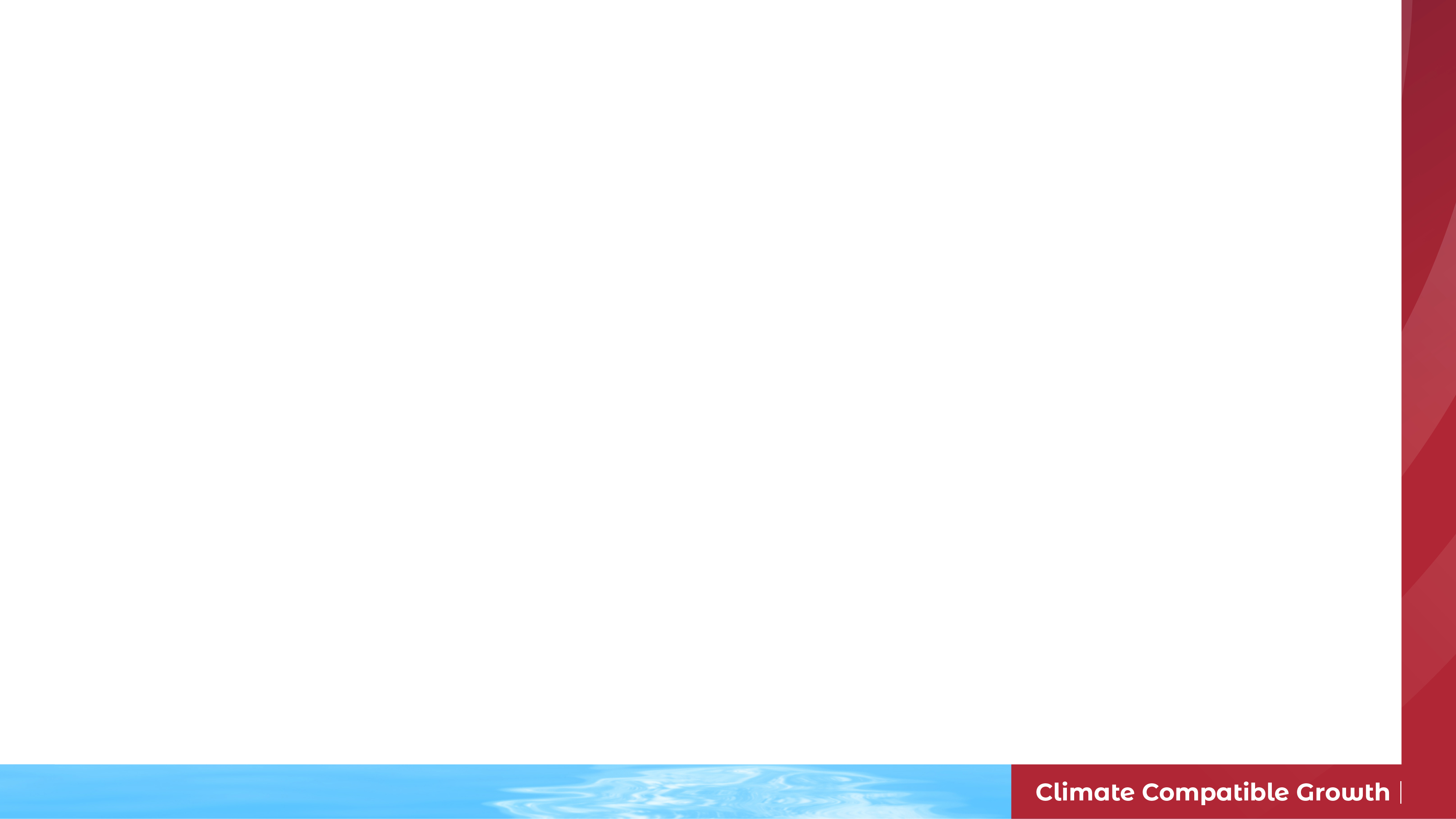 6.3 Financial Statements
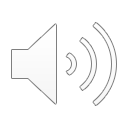 6.3.1 Types of Financial Statements
2. CASH FLOW STATEMENT
The flow of cash coming in and going out of a company.
Cash flow from operating activities includes both cash inflow and outflow due to revenue producing activities. Revenues, operating expenses, etc. come under cash flow from operating activities.
Cash flow from investing activities includes both cash inflow and outflow due to buying and selling of long-term assets, property, plants and equipment, etc.
Cash flow from financing activities includes both cash inflow and outflow due to financing activities. Financing activities can be issuance and repayment of debt, raising capital from the stock market, and paying dividends.
13
[Speaker Notes: The CASH FLOW STATEMENT presents the flow of cash coming in and going out of the business during a particular period. The money coming into the business is cash inflow and money going out from the business is cash outflow. In the cash flow statement, the cash flows are segregated into three categories, based on source and uses of funds:

Cash flows from Operating activities: Operating activities are normal and core activities for a firm. Operating cash flow information indicates the firm's ability to generate sufficient cash from its continuing operations. Revenue and Operating expenses are part of Cash flow from operating activities. 
Cash flows from Investing activities indicates how the firm plans to expand. Sale or purchase of any long-term assets, property, plant and equipment etc. is part of cash flow from investing activities. 
Cash flow from Financing activities: Financing cash flows illustrates how the firm plans to finance its expansion and reward shareholders. It includes issuance and repayment of a firm's debt, cash inflows from equity investors, dividend payments and so on.

In the next slide we present an example of a simple cash flow statement.]
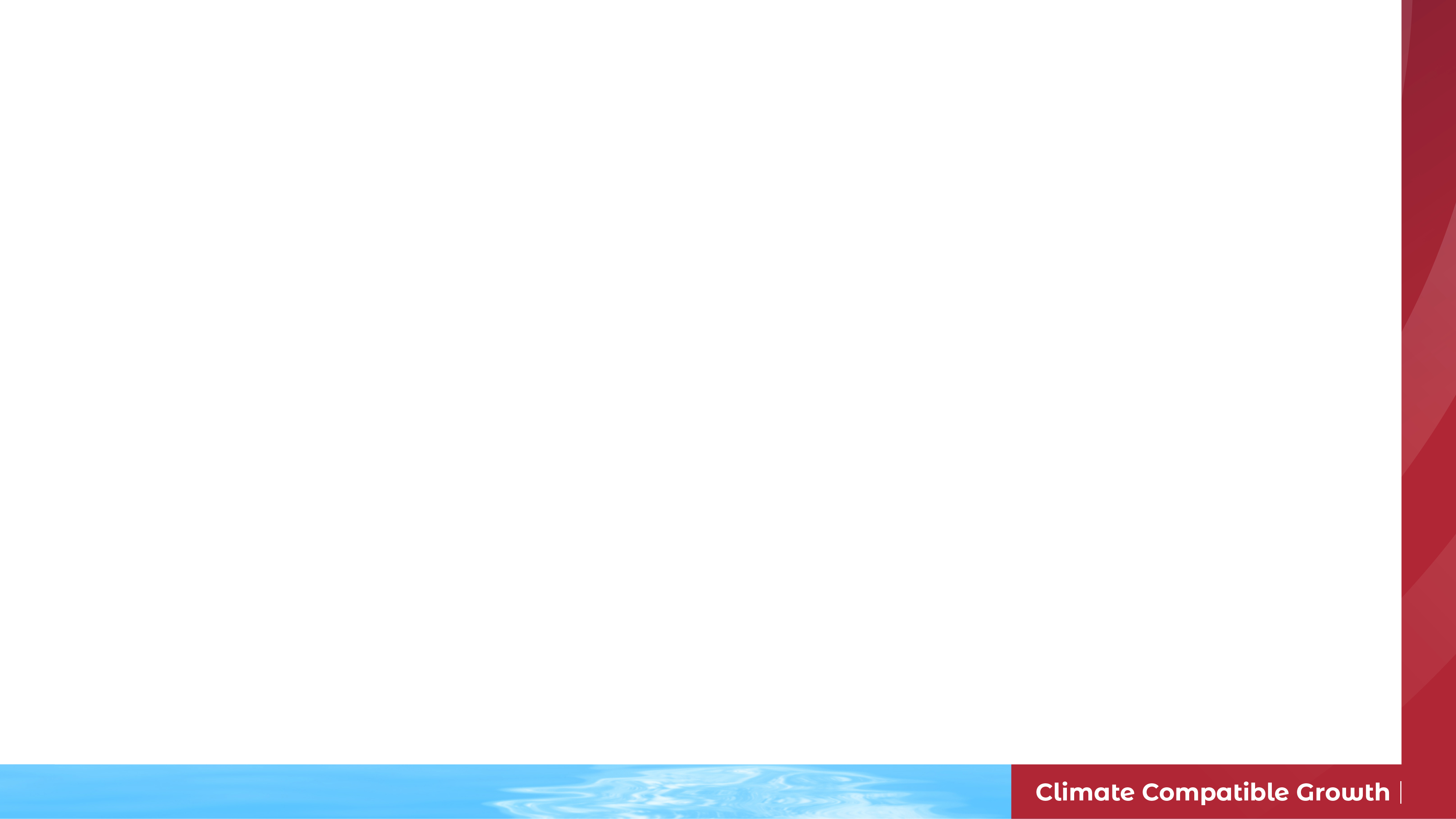 6.3 Financial Statements
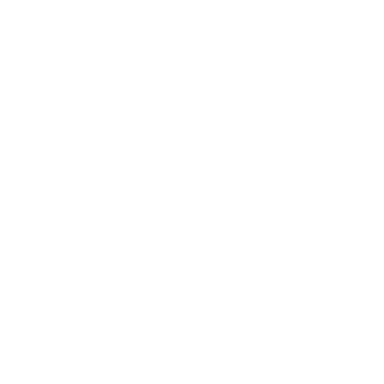 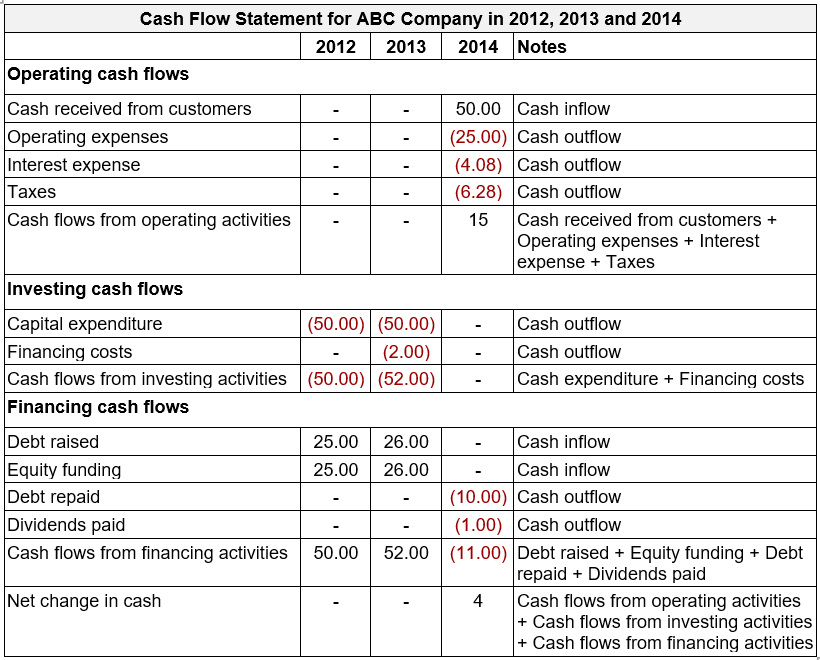 6.3.2 Types of Financial Statements
1
4
2. Cash Flow Statement Example
5
2
3
6
14
[Speaker Notes: This table is an example of a simple cash flow statement of the hypothetical ABC company for 2012, 2013 and 2014. Cash outflows are represented in red and brackets. All numbers are in millions.

1. Assume A.B.C company is an infrastructure project company which requires 2 years, 2012 and 2013, for construction. In these 2 years the company would not be operational, so there would be no cash flows from operating activities, but it would need to fund itself through equity and debt funding. 
2. If the project costs 100 million dollars, in 2012 and 2013, the company would need to invest a total of $100 million as capital expenditure or CAPEX. Capital expenditure represents cash outflows, as these are the funds used to acquire or develop physical assets, like a power plant. It is an investing activity, as the company plans to make money from it in the future. We assume that $50 million is invested in each year of 2012 and 2013. Financing costs are the costs incurred by the company when it raises debt. Since financing costs of $2 million are incurred in 2013, total cash outflows from investing activities are $50 million in 2012 and $52 million in 2013. 
3. To fund this expansion, A.B.C company needs funding from debt and equity equally. In 2012 and 2013, cash flows from financing activities, therefore, are cash inflows used to fund cash flows from investing activities. 
4. In 2014, A.B.C company becomes operational and starts earning some revenue. It sold $50 million worth of products or services. Operating expenses for the same period are $25 million. Operating expense, interest expense and taxes are all cash outflows. Subtracting cash outflows from cash inflows, we get net cash flows from operating activities in 2014 as $15 million. 
5. In 2014, A.B.C does not have any cash flows from investing activities, as no expansion took place. However, A.B.C started repaying the debt it had raised in 2013 and 2014. So, cash flows from financing activities become negative, as it is a cash outflow now. 
6. In the end, A.B.C company is left with net $4 million, $15 million as inflow less $11 million as outflow. This would go in the cash balance for future use.]
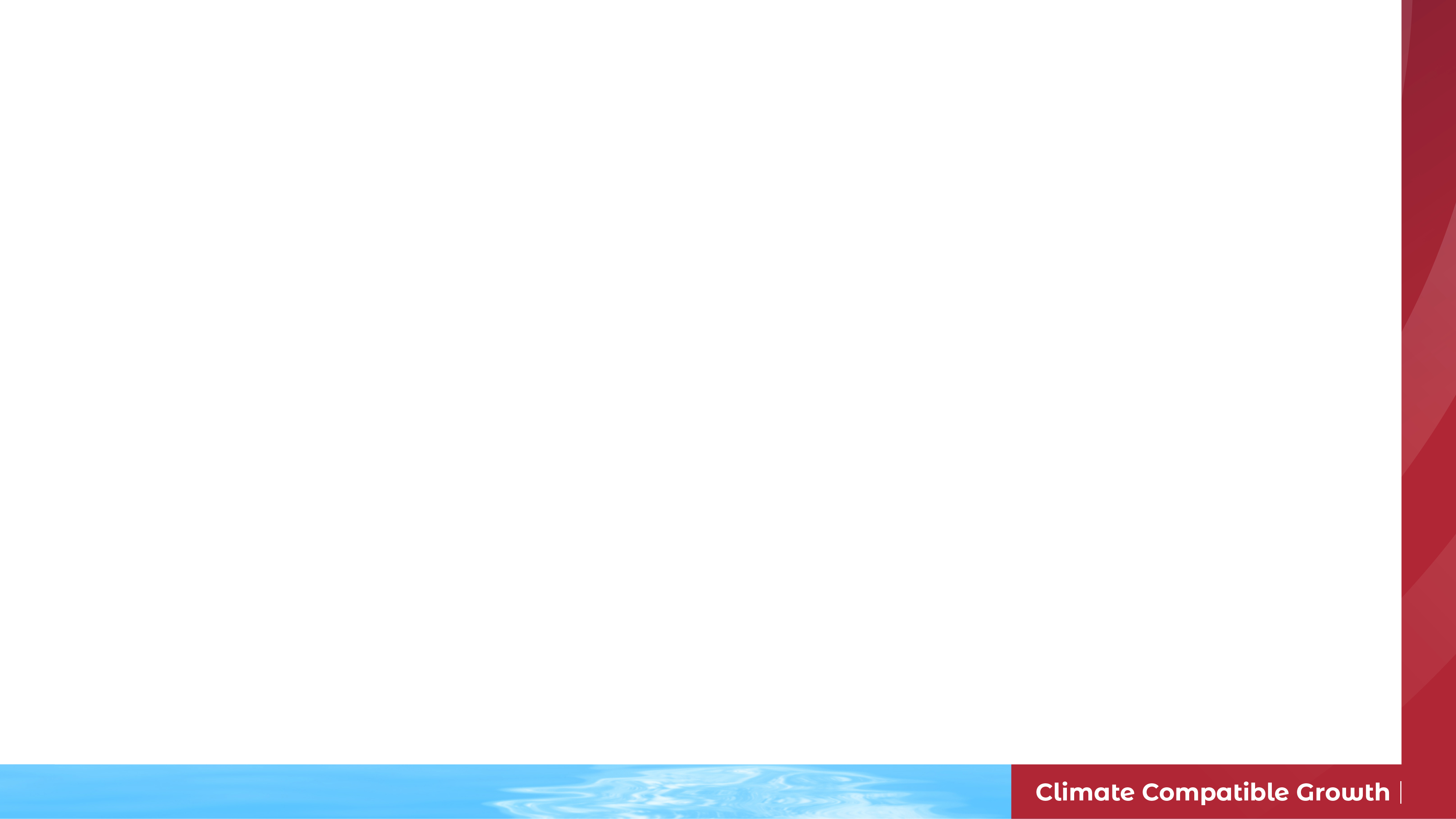 6.3 Financial Statements
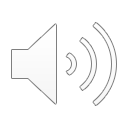 6.3.3 Types of Financial Statements
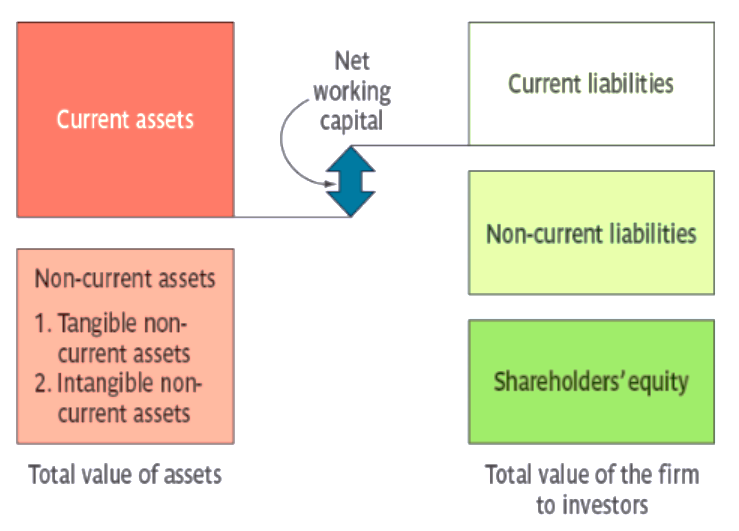 3. FIRM’S BALANCE SHEET
A balance sheet is often described as a ‘snapshot’ of a company’s financial condition at a specified date. 
It summarizes what a firm owns, its assets, and what it owes, its liabilities.
Balance sheet equation: 
	Assets = Liability + Owner’s Equity
15
[Speaker Notes: A balance sheet is often described as a "snapshot" of a company's financial condition at a specified date. It summarizes what a firm owns, its assets, and what it owes, its liabilities. The difference between the two is the owner’s equity at any point of time, also known as net worth. Balance sheet equation is: Assets is equal to liability plus owner’s equity.
In this figure, the left side lists the assets of the firm, and the right side lists the liabilities and equity. 
Assets are classified as either current or non-current (or fixed). A current asset has a life of less than one year. This means that the asset will convert to cash within 12 months. For example, inventory would normally be purchased and sold within a year and is thus classified as a current asset. Obviously, cash itself is a current asset. Accounts receivable, that is, money owed to the firm by its customers, are also current assets. A non-current (or fixed) asset is one that has a relatively long life. Fixed assets can be either tangible, such as a truck or a computer, or intangible, such as a trademark or patent.
The firm’s liabilities are listed on the right side of the balance sheet. These are classified as current and non-current (or long-term). Current liabilities have a life of less than one year, meaning they must be paid within one year and are listed before long-term liabilities. Accounts payable are one example of a current liability. A debt that is not due in the coming year is classified as a non-current (or long-term liability). A loan that the firm will pay off in five years is one such long-term debt. 
It is important to mention that the difference between current assets and current liabilities is the net working capital. If the net working capital is positive, this indicates that a company has enough funds to meet its current financial obligations and invest in other activities.
Finally, by definition, the difference between the total value of the assets, current and fixed, and the total value of the liabilities is the shareholders' equity, also called owner’s equity or net worth.]
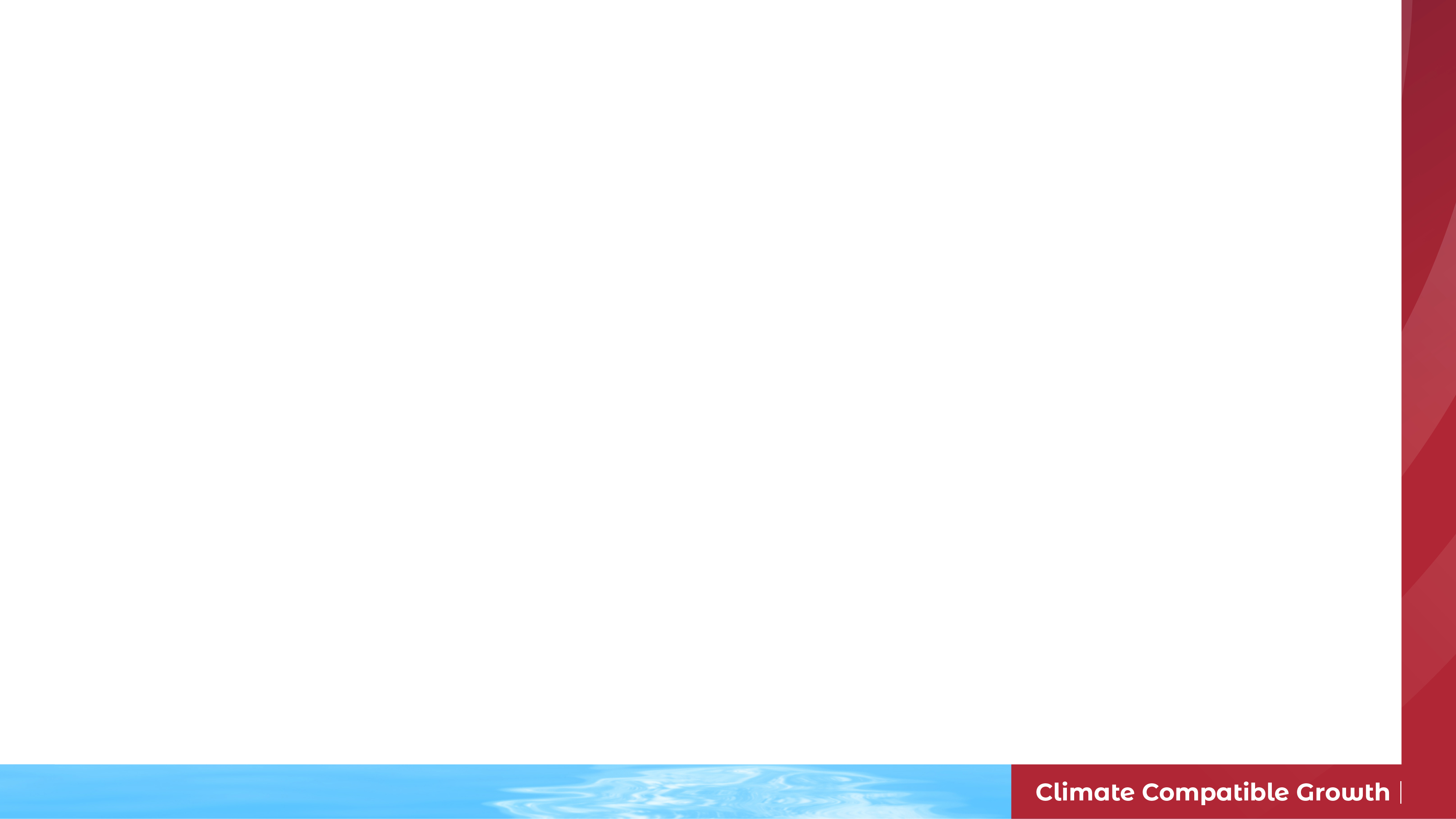 6.3 Financial Statements
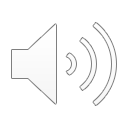 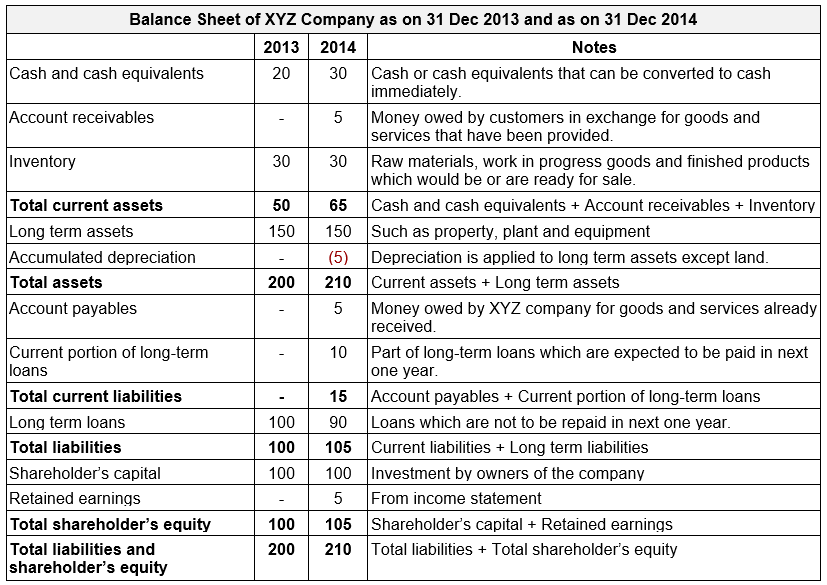 6.3.4 Types of Financial Statements
3
3. Balance Sheet Example
2
4
1
16
[Speaker Notes: This table is an example of a simple Balance Sheet of hypothetical company X.Y.Z as on 31st December 2013 and on 31st December 2014. All numbers are in millions. 
We are assuming that the company was set up on 31st December 2013 and began its operations on 1st January 2014. 

1. When the company X.Y.Z was set up, owners or equity investors invested $100 of their money in the company. This can be seen in Shareholders' capital for 2013. The company also raised 100$ as long-term loans from banks. So, as on 31st December 2013, total liabilities and shareholders' equity, collectively called sources of funds, were $200. 
2. X.Y.Z company would have a total of $200 to invest in starting its business. Of this $200, X.Y.Z decides to invest $150 in long term assets, like property, plant and equipment and $30 in inventory, which will be sold in the future. 
3. The $20 still remaining becomes cash balance for X.Y.Z company as on 31 December 2013. 
4. Hence, total current assets of the company was $50. 

For a balance sheet to balance, assets must equal liabilities plus shareholders' equity. As of 31 December 2013, both assets and sum of liabilities and shareholder’s equity is $200.]
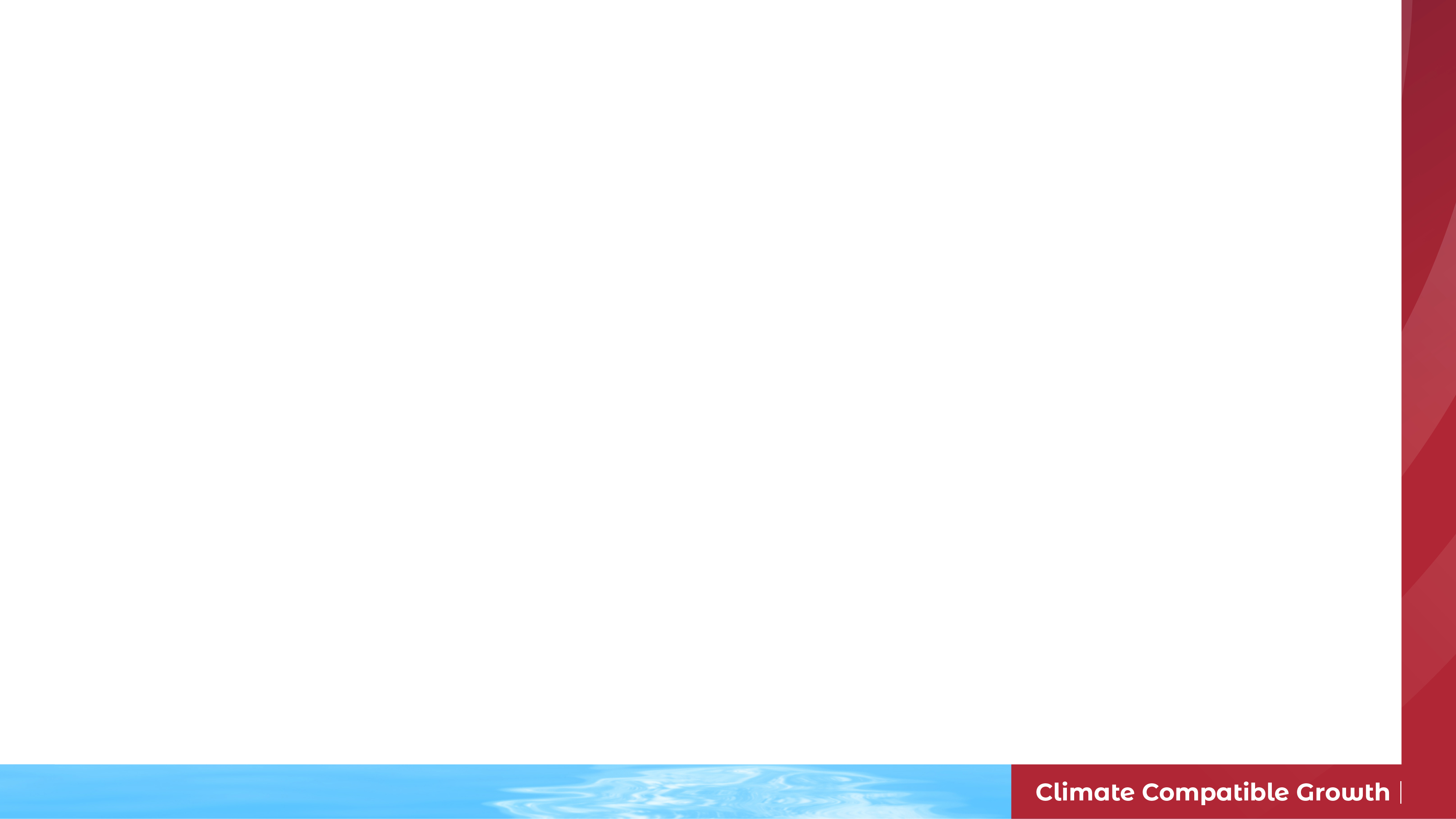 6.3 Financial Statements
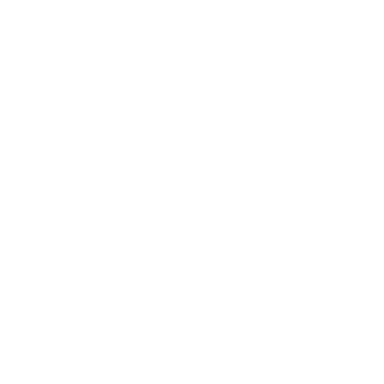 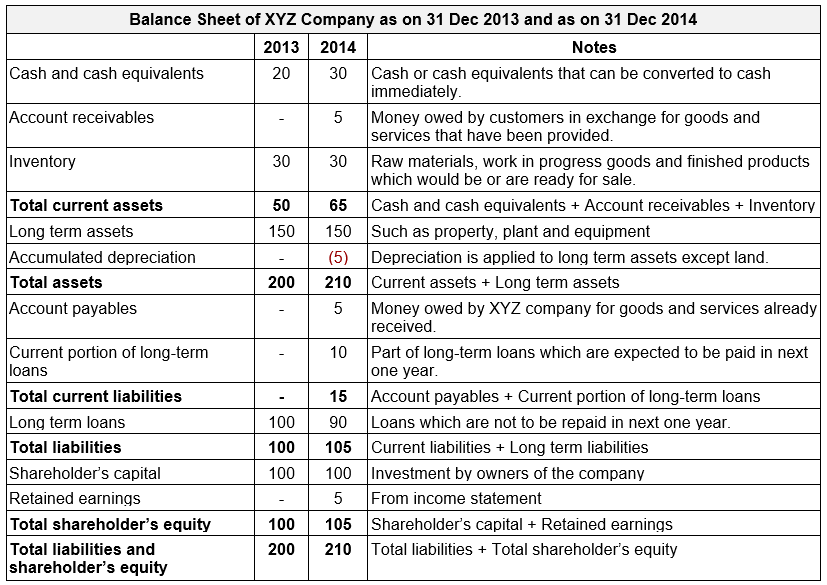 6.3.5 Types of Financial Statements
1
3. Balance Sheet Example
2
3
4
5
6
7
17
[Speaker Notes: 1. In 2014, X.Y.Z begins operations and makes a small profit which translates into an increase in cash and cash equivalents of $10. So, as of 31st December 2014, X.Y.Z would have a total cash and cash equivalents balance of $30. We assume account receivables of $5 and that inventory is held constant at $30 worth. Hence, total current assets are $65.
2. The company did not add to its existing long-term assets, so it remains as $150. Accumulated depreciation on the long-term assets is $5, resulting in net value of long-term assets as $150 minus 5$ = $145. 
3. Adding net value of long-term assets of $145, and total current assets of $65, we get total assets as $210, on 31st December 2014. 
4. On the liabilities side, we assume that $5 worth of goods and services were availed but not yet paid, making account payables as $5. Loan repayment of $10 is due within a year, so the current portion of long-term loans becomes $10. Adding these two, we get the total current liabilities $15. 
5. Since $10 worth of long-term loans are to be repaid within a year, the remaining $90 would be the long-term loans. Hence, the total liabilities are $105. 
6. Since no additional capital was invested by shareholders of the company, shareholder capital remains at $100. Adding shareholder’s capital with retained earnings of the year of $5 results in Total shareholder’s equity of $105. 
7. Total liabilities and shareholder’s equity of $210 is just the addition of total liabilities of $105 and total shareholder’s equity of $105. Comparing this to total assets of $210, we can see that the balance sheet is balanced.]
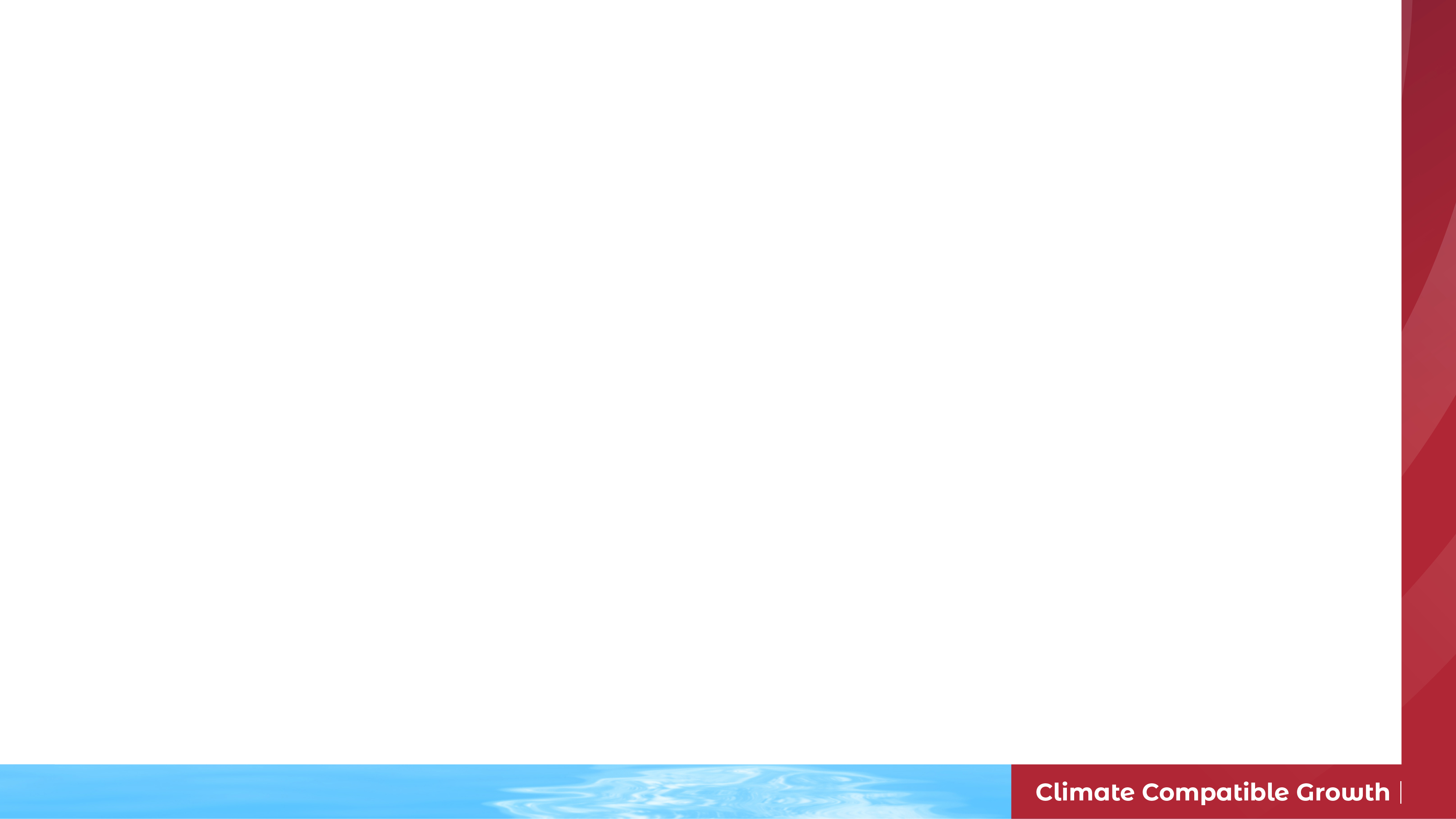 6.4 Selected Financial Ratios
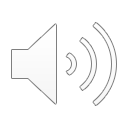 6.4.1 Types of Financial Ratios
FINPLAN generates a number of financial ratios. We will explain 3 of them:

Leverage
Debt‐Service Coverage Ratio (DSCR)
Exchange Risk Ratio
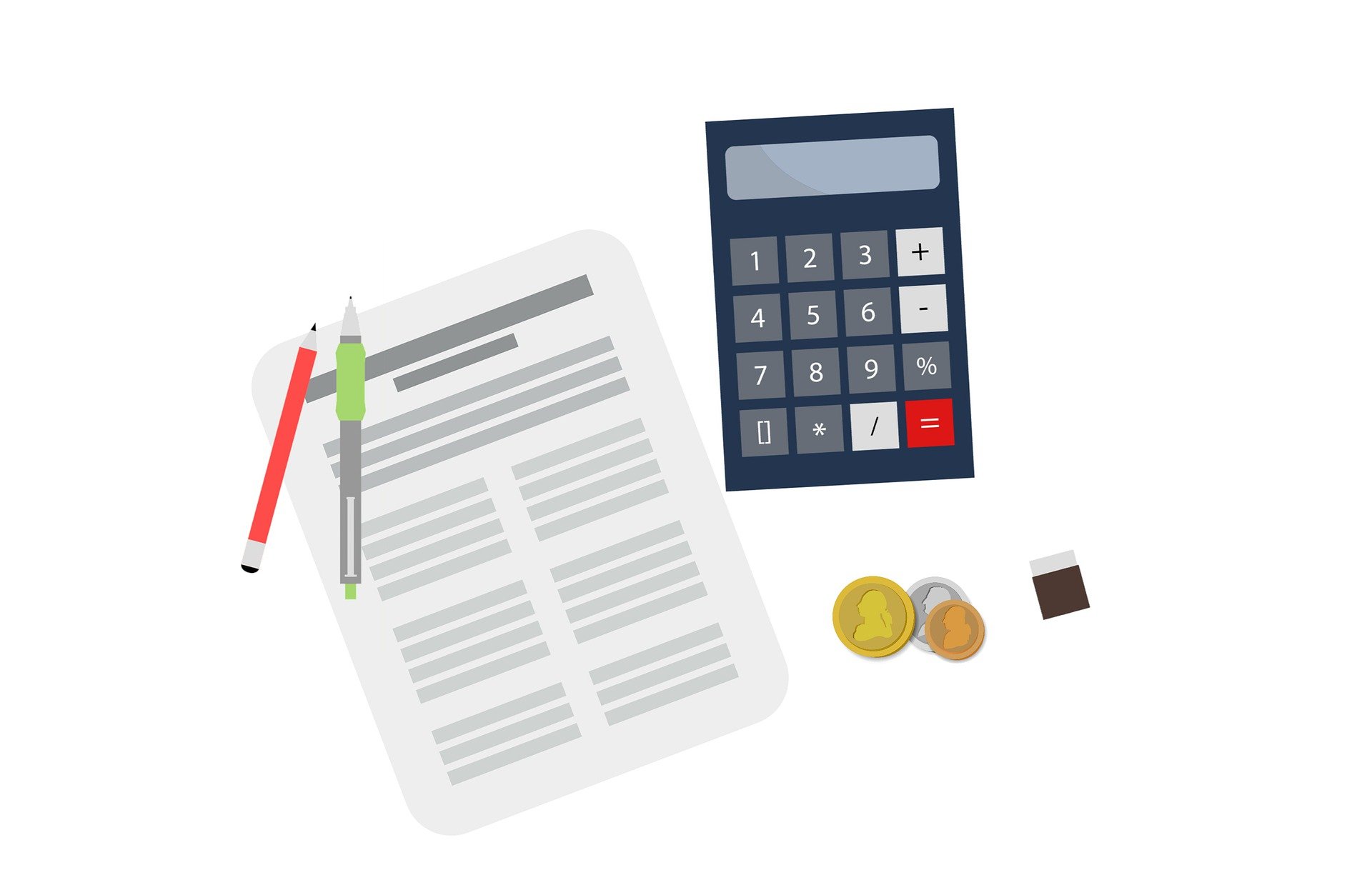 18
[Speaker Notes: FINPLAN generates a number of financial ratios. Here we explain three of them: leverage, debt service coverage ratio, or D.S.C.R, and exchange risk ratio.]
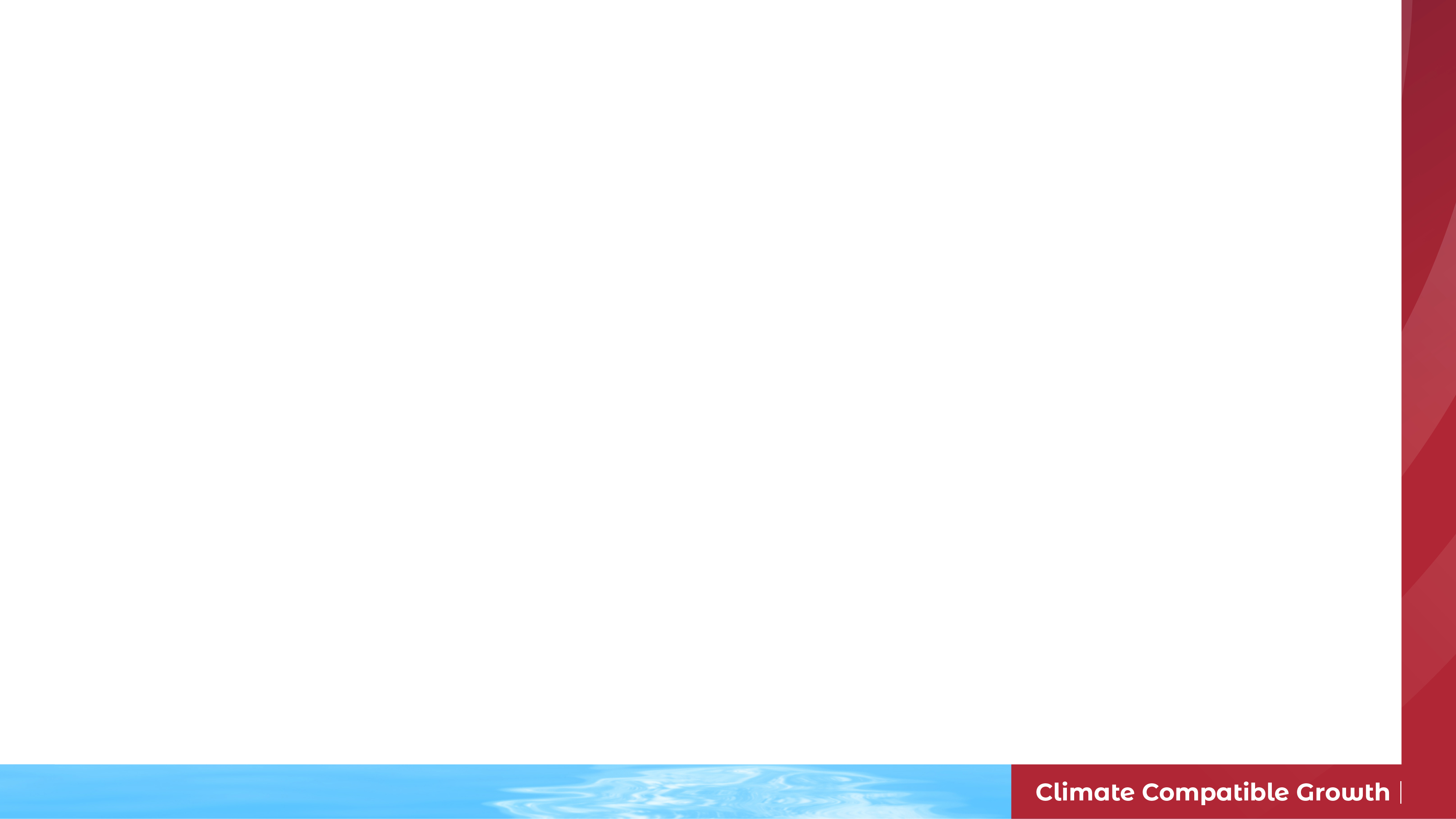 6.4 Selected Financial Ratios
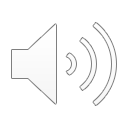 6.4.2 Types of Financial Ratios
LEVERAGE
Debt–equity ratio
Vary from project to project
Common for power projects (70:30 or 75:25)
19
[Speaker Notes: LEVERAGE in FINPLAN is debt–equity ratio, which is already defined in Lecture 1, in slide 16. It is calculated on an annual basis as a ratio of debt and equity, where equity is the sum of equity outstanding and the retained earnings in the balance sheet, and debt is accumulated debt in that year.
The lender wants the sponsor to maintain a certain debt–equity ratio as safety of their lending during the loan tenure. This ratio can vary from project to project depending upon the riskiness of the project. Ratios of 70:30, or 75 and 25 are common for power projects in developing countries.]
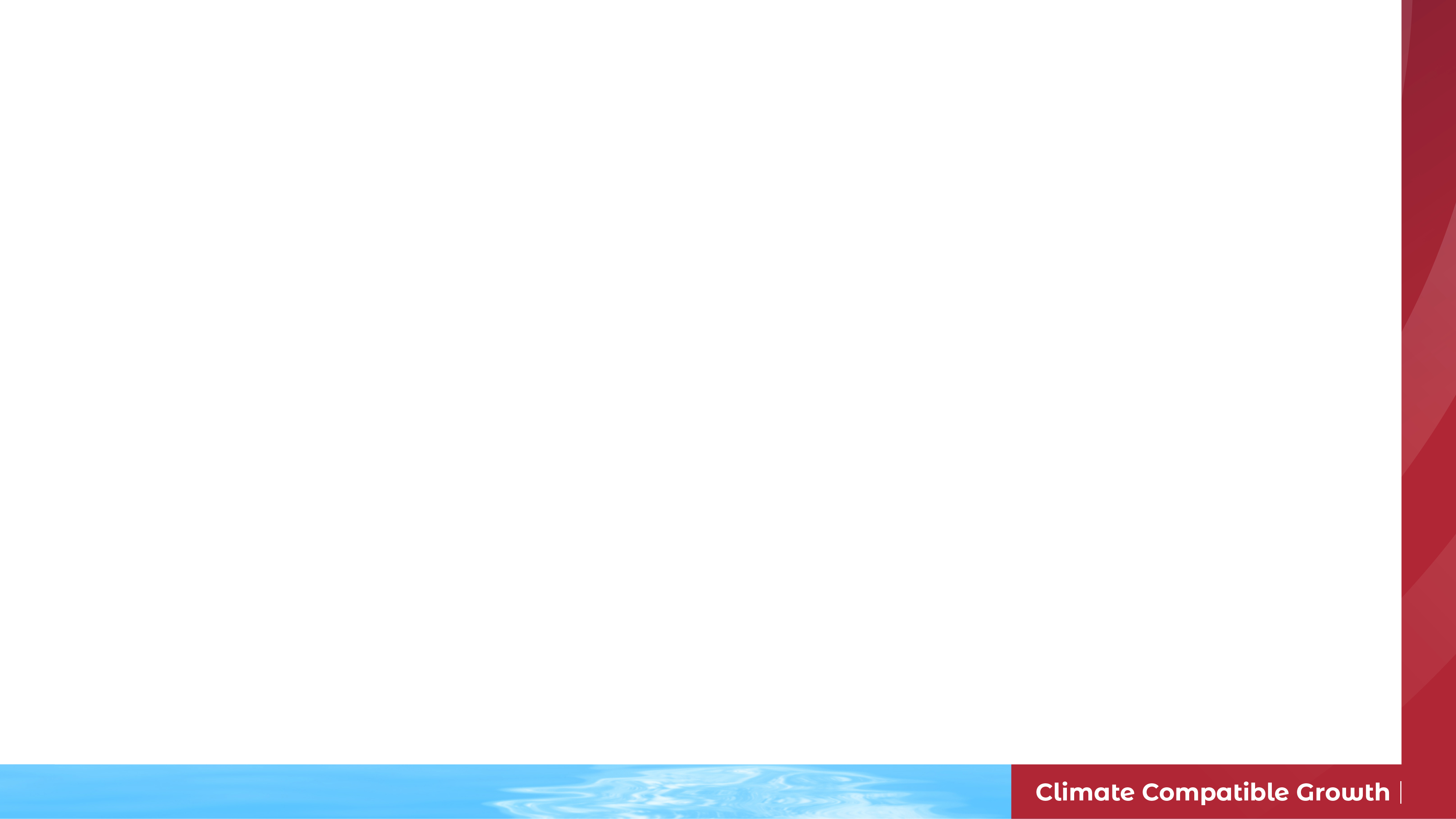 6.4 Selected Financial Ratios
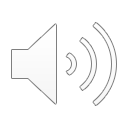 6.4.3 Types of Financial Ratios
2. DEBT-SERVICE COVERAGE RATIO (DSCR)
Debt service is the timely payment of interest and principal and reimbursing the bond amount.
Formula:
Typical DSCR range for power projects [1]
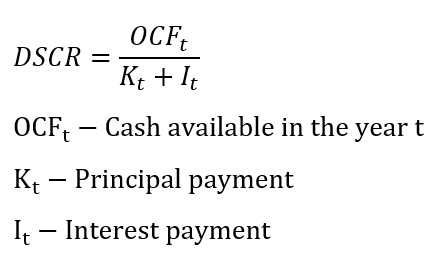 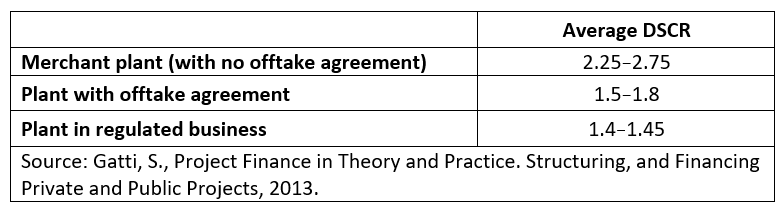 20
[Speaker Notes: Operating cash-flow is the cash available after paying for the operating expenses and taxes, and it will be used to pay the debt service and dividends. Debt service includes the timely payment of interest and principal and reimbursing the bond amount. 
A project should also be assessed for its financial sustainability. A project might have a high I.R.R, yet it cannot be financed if the timing for the operating cash-flow does not match the needs for the debt service payment to lenders. 
Debt service coverage ratio, or D.S.C.R, measures the debt service capacity of the project company. This is calculated as the ratio between the cash available in the project account in a year and the cash needed for payments of interest and principal in the same year.
It is calculated for each year of project operations during the loan tenure, as it is meaningless during the construction phase.  A D.S.C.R higher than one means enough cash is there to meet the debt obligation. 
There is a certain minimum ratio accepted or stipulated by the lender. It may be a loan condition. Breaching a D.S.C.R covenant can, in some circumstances, be an act of default. The higher the risk and the more risk averse the lenders are, the more likely they are to insist for higher D.S.C.R to secure a high safety margin. 
This table presents the D.S.C.R for power projects with different types of risk category. As a power plant with no offtake agreement is riskier, it calls for a high safety margin, and higher D.S.C.R.]
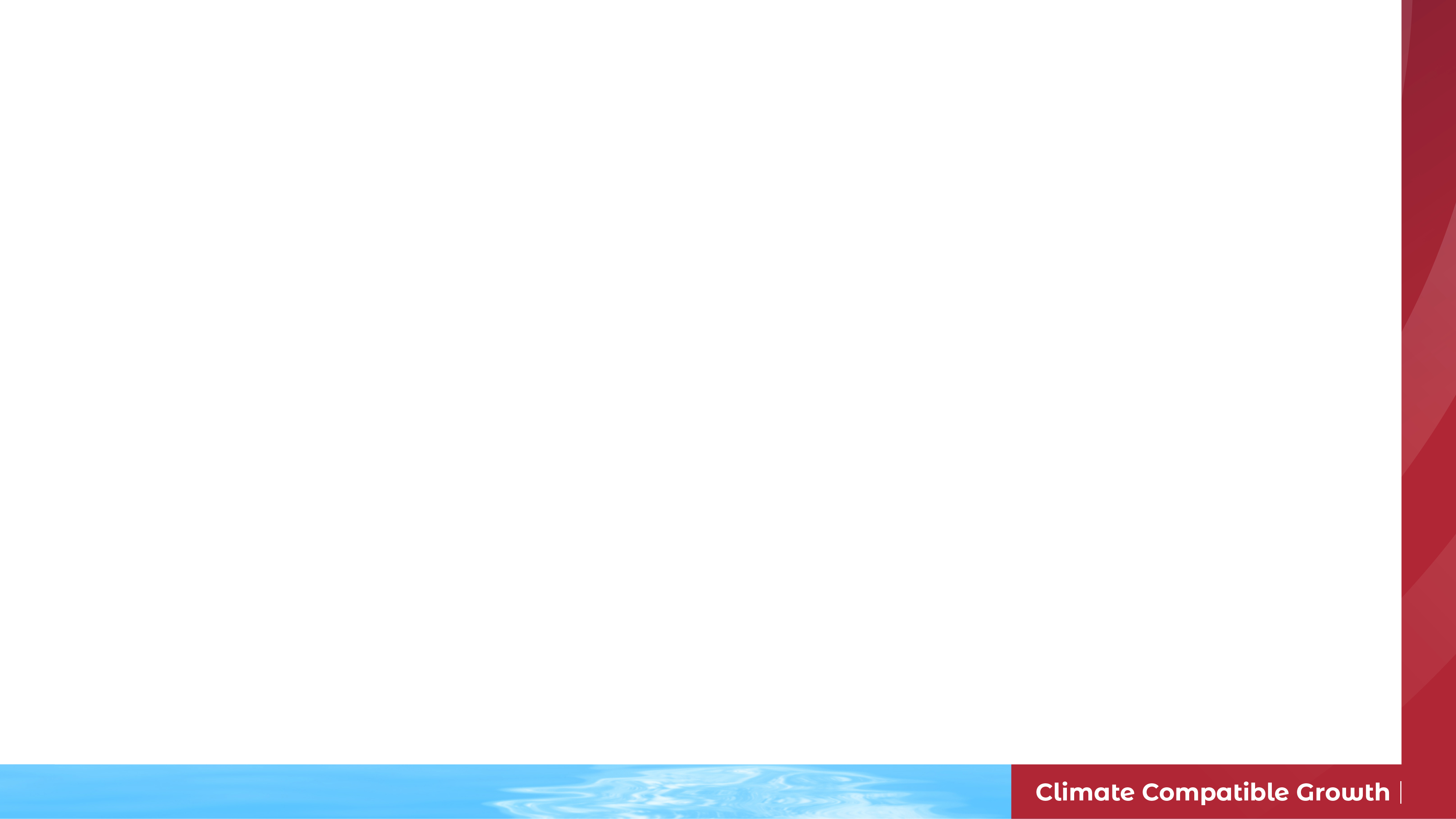 6.4 Selected Financial Ratios
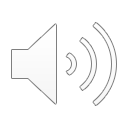 6.4.4 Types of Financial Ratios
3. EXCHANGE RISK
Typical power projects require a large amount of loan in foreign currency while project earning is in local currency.
Foreign exchange rate risk = ratio between the available local cash and the required local cash equivalent of principal and interest in foreign currency.
It measures if enough local cash is available, which could be exchanged to generate the required amount of foreign currency needed for debt servicing.
Formula:
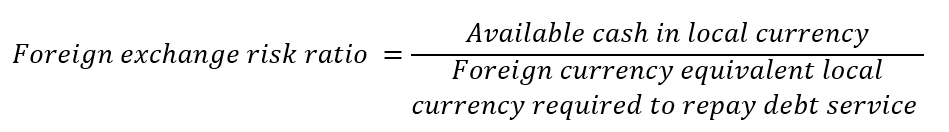 21
[Speaker Notes: Financing a power project in developing countries typically involves large amounts of loans in foreign currency. The project, however, earns the revenue in the local currency of the country. This creates exchange rate risk for the foreign lenders. 
 FOREIGN EXCHANGE RISK RATIO determines the risk for foreign financiers. It is defined as the ratio between the available cash in local currency and the required local cash equivalent of debt service in foreign currency due in that year. 
 Here, the available cash in local currency in a year is the cash available after payment of operating expenses, taxes and repayment of local credits. 
 This ratio measures if the company has enough local cash available, which could be exchanged to generate the required amount of foreign currency needed for foreign debt servicing. This ratio, therefore, indicates if the company is subject to exchange rate risks or not. If the ratio is less than one, then the company is certainly at very high risk. It is convenient to have a security margin of 20 or 30%; therefore, this ratio is in the range of 1.2 to 1.3.]
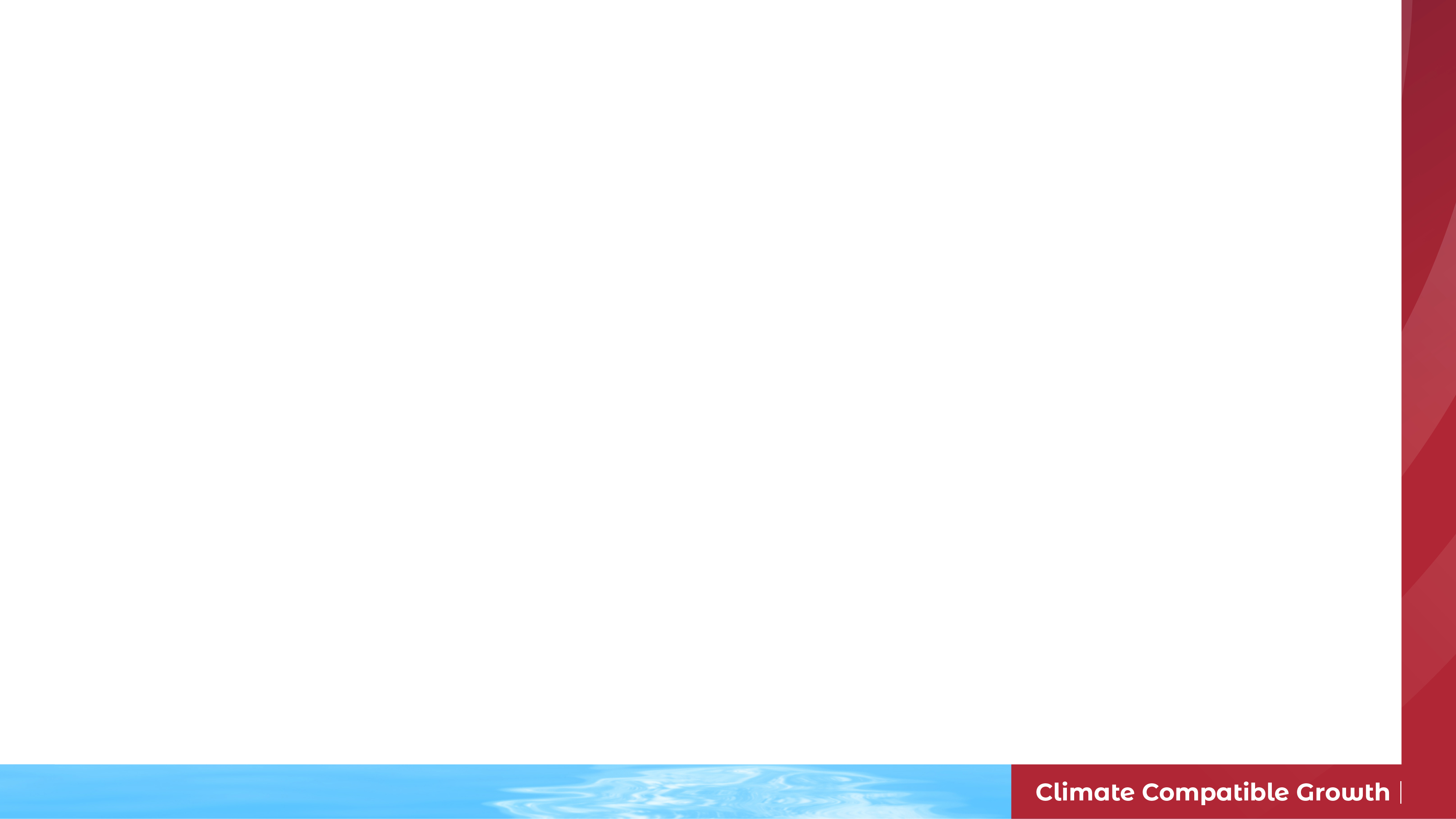 6.4 Selected Financial Ratios
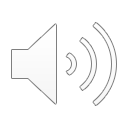 6.4.5 Typical Financial Ratios for Project Financing
Financial ratios for project financing vary significantly depending upon the risk profile of the project.
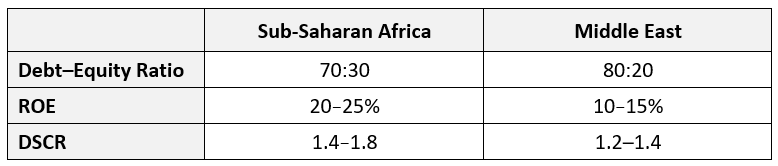 22
[Speaker Notes: Typical financial ratios for financing of power projects vary significantly depending upon the risk profile of the project. In this table, we provide examples of debt-equity ratio, return on equity (or R.O.E), and D.S.C.R for power projects in Sub-Saharan Africa and the Middle East for comparison purposes. 
 Sub-Saharan Africa is considered significantly riskier compared to the Middle East; hence, lenders require a more stringent debt-equity ratio and D.S.C.R for sub-Saharan Africa compared to the Middle East. Also, developers would require higher R.O.E compared to a less risky market such as the Middle East. 
 This is the end of this lecture.]
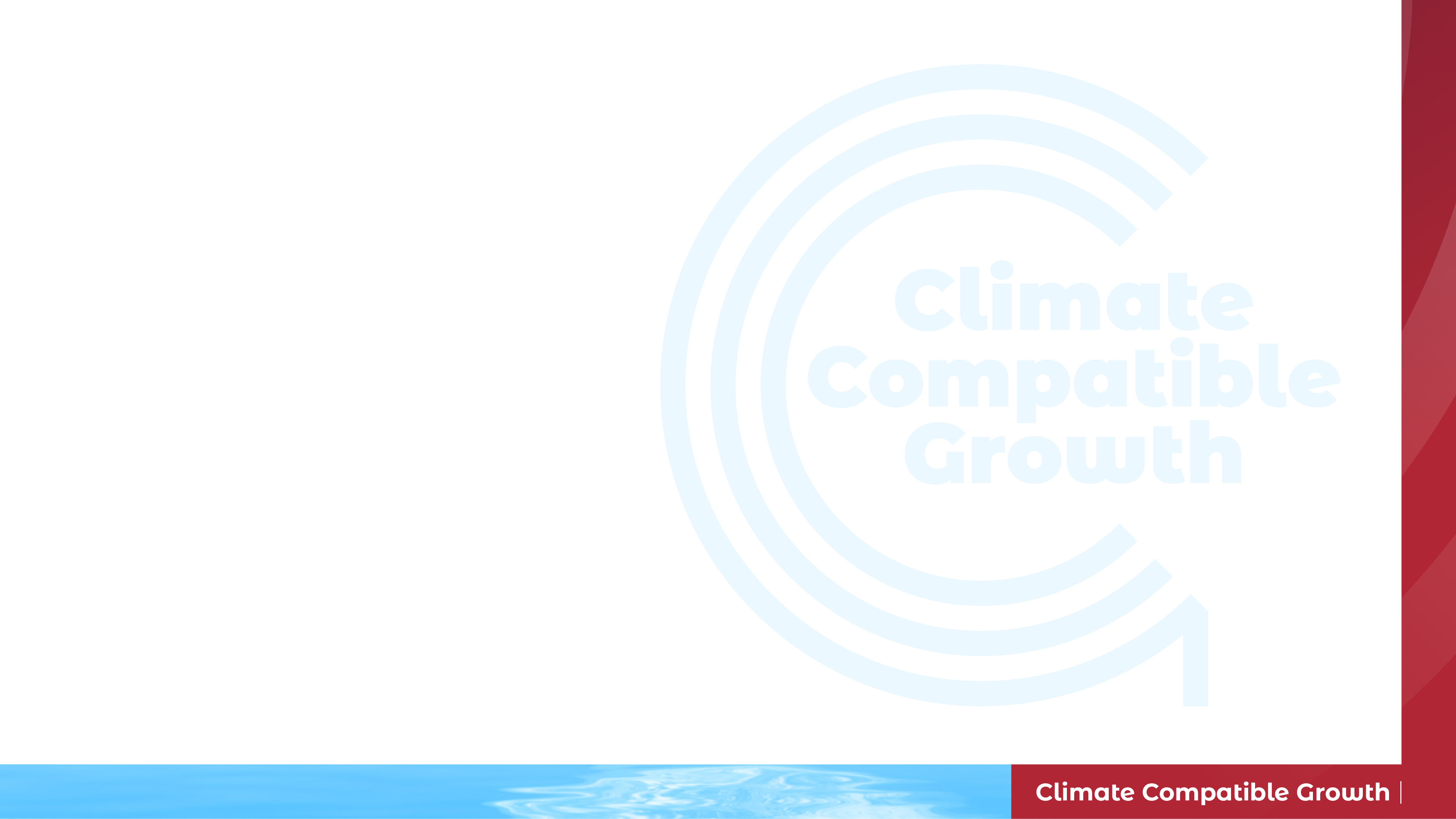 Lecture 6.4 References
Gatti, S. Project Finance in Theory and Practice. Structuring, and Financing Private and Public Projects. Elsevier, 2013.
Course Name
MINI LECTURE NUMBER & NAME
Mini Lecture Learning Objective
23
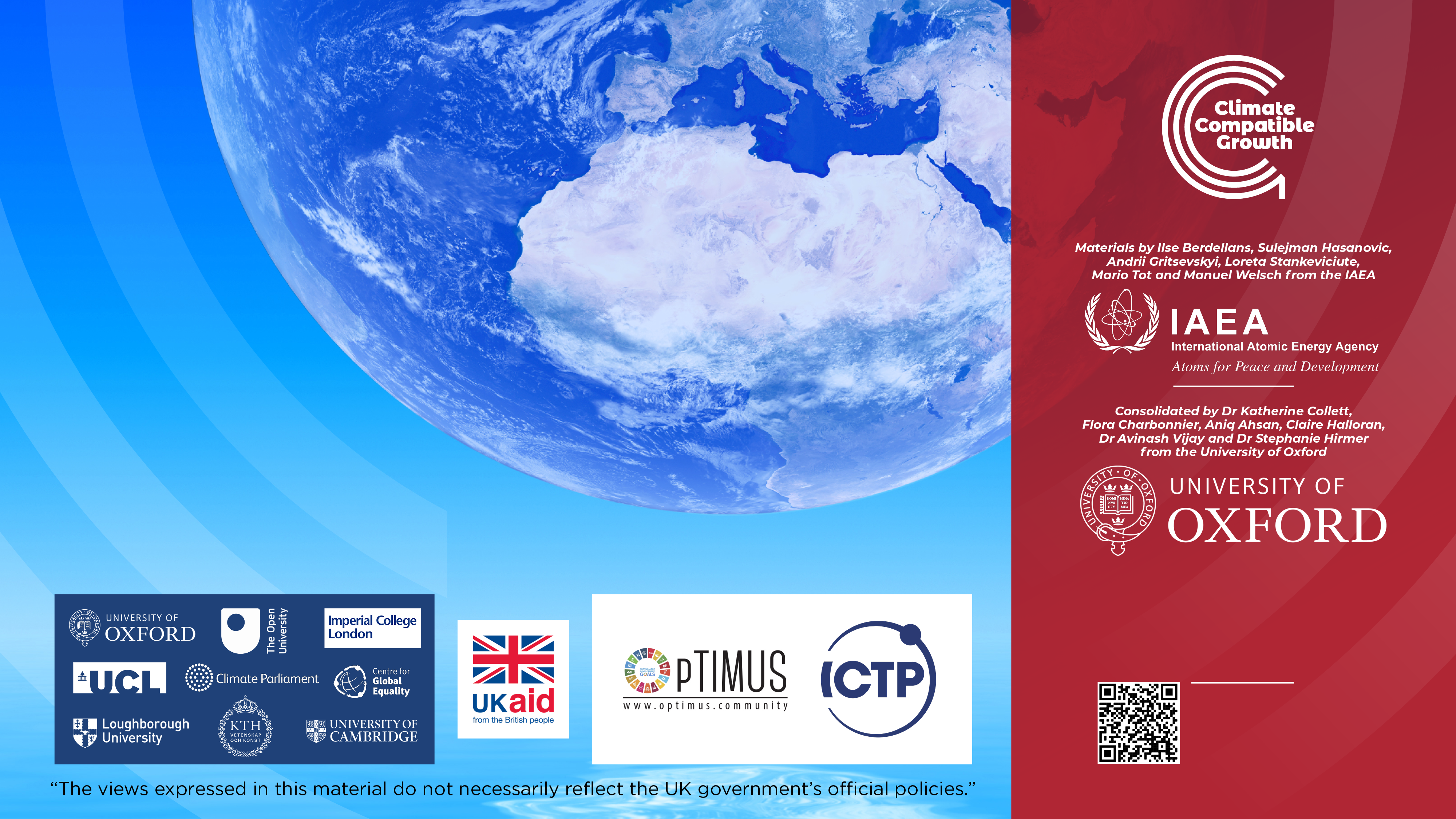 Money A., Fanaian S. Pop M., Berdellans I., Hasanovic S., Gritsevskyi A, Stankeviciute L.,Tot M., Welsch M., Tan N., 2021. Lecture 6: Assets Depreciation, Financial Statements & Ratios, FinPlan. Release Version 1.0. [online presentation]. Climate Compatible Growth Programme and International Atomic Energy Agency.
Take Quiz
CCG courses (this will take you to the website link http://www.ClimateCompatibleGrowth.com/teachingmaterials)